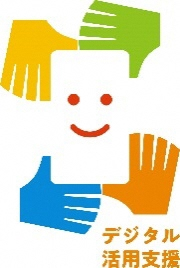 iPhone
スマートフォン活用編
FUN＋WALKアプリを使って楽しく歩こう
令和6年1月
目　次
1. FUN+WALK PROJECTを知りましょう 
　A.FUN+WALK PROJECTとは？・・・・ ・ ・ ・・・・・P4
　B.FUN+WALK アプリとは？・ ・ ・ ・ ・ ・ ・  ・・・・P5


2. FUN+WALKアプリの準備をしましょう
　A.FUN+WALK アプリのインストール方法・ ・ ・・・・・P7
　B.FUN+WALK アプリの利用設定・・・・・・ ・ ・・・・P8


3. FUN+WALKアプリを活用してみよう
　A.キャラクターを変更しよう・・・・・・・・・・ ・ ・・P13
　B.キャラクターを変身させよう・・・・・・・・ ・・・・P19
　C.ポイントを交換してみよう・・・・・・・・・ ・・・・P20
1

を知りましょう
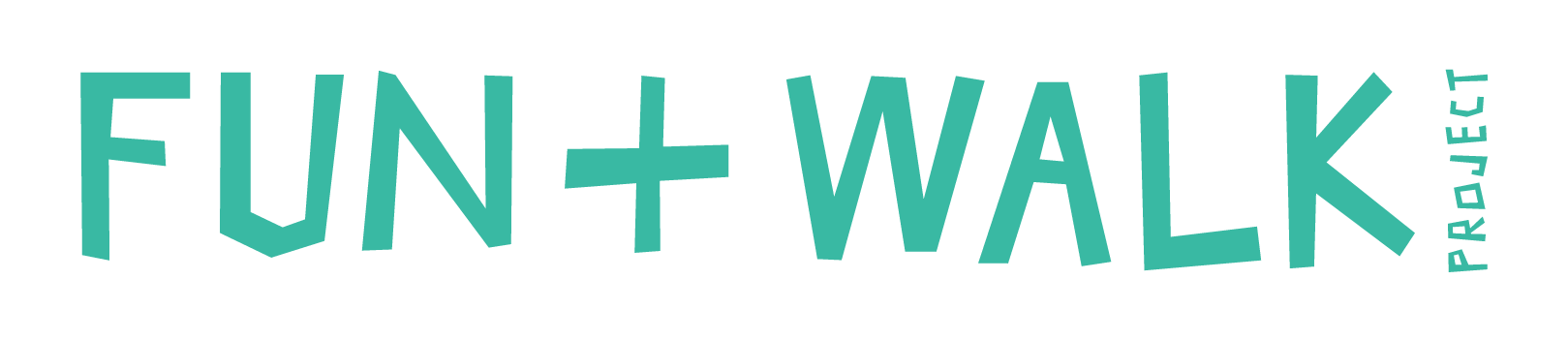 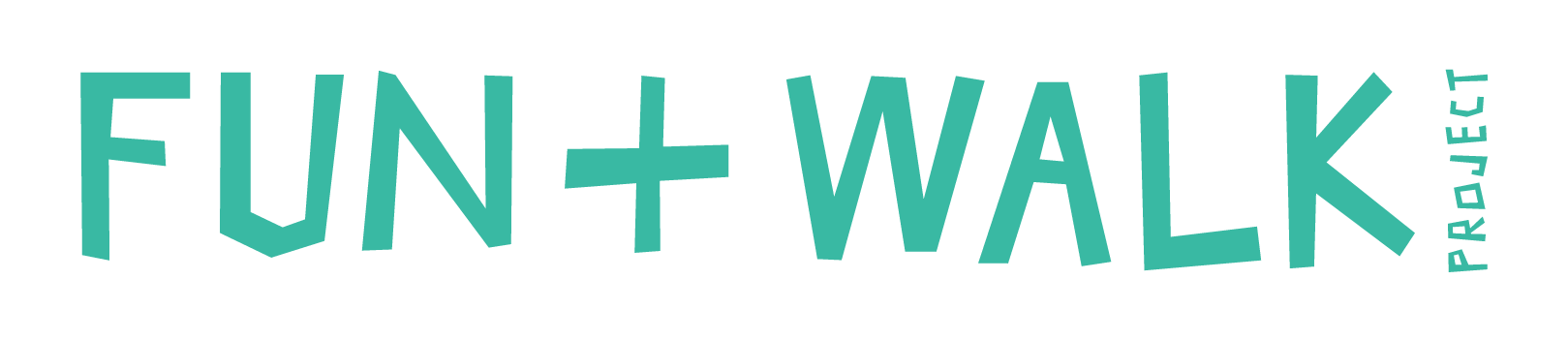 1-A
とは？
FUN+WALK PROJECTは、歩くことをもっと楽しく、楽しいことをもっと健康的なものにするスポーツ庁の官民連携プロジェクトです。「歩く」を入口に、国民の健康増進を目指しています。
「歩く(WALK)」に「楽しい(FUN)」を組み合わせ、自然と歩く習慣を身につけます
ショッピング
ファッション
旅行
アート
イベント
自然
グルメ
仕事
音楽
デート
美容
写真
FUN
＋ WALK
1-B
FUN+WALKアプリとは？
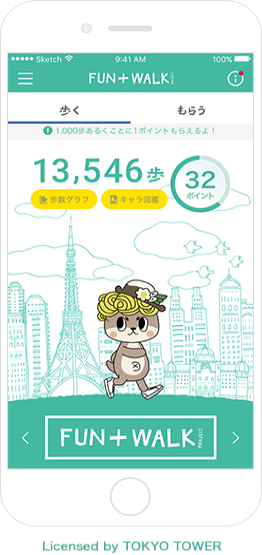 好きなご当地キャラを変身させたり、おトクなクーポンをGETしたり。「歩く」がもっと楽しくなるアプリです。
FUN＋WALKアプリは、歩くことをもっと楽しく、楽しいことをもっと健康的なものに変えていくスポーツ庁の『FUN＋WALK PROJECT』をサポートするアプリです。

1日の歩数にあわせて、ご当地キャラがどんどん変身したり、1000歩ごとにたまるポイントを、
様々な割引クーポンと交換したりすることが可能の、もっと歩きたくなる仕掛けが、たくさん詰まったアプリです。
2
FUN+WALKアプリの
準備をしましょう
2-A
FUN+WALK アプリのインストール方法
FUN+WALKアプリをインストールします。
❶
ホーム画面で「AppStore」をダブルタップ
❷
画面右下の「検索」を
ダブルタップ
❸
検索枠をダブルタップ
❹
「 fun+walk 」と入力し
検索をダブルタップ
❺
検索結果の中から該当の
アプリまでスワイプし
「入手」をダブルタップ
※『アプリを開くときには、
Siriを起動して「○○を開いて」
と声をかけてもいいでしょう
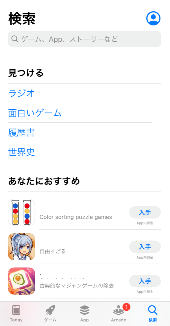 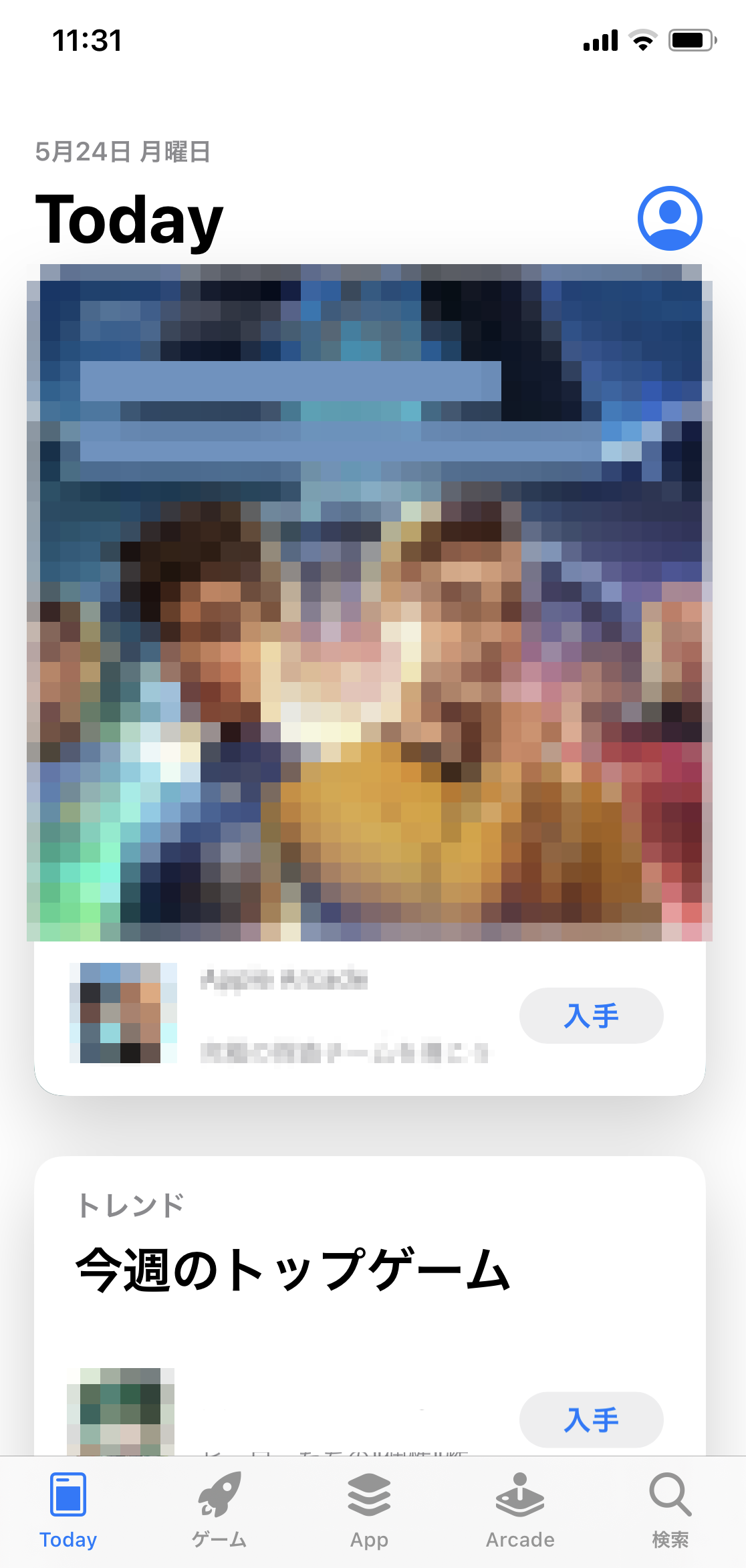 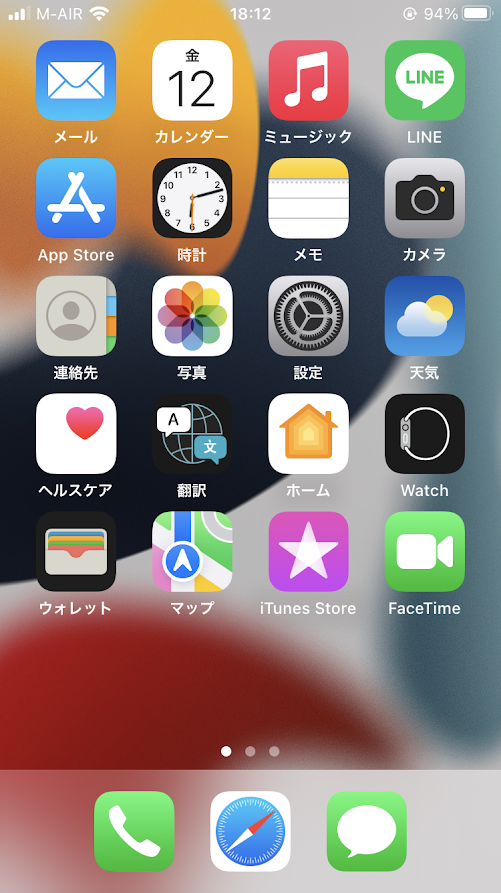 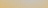 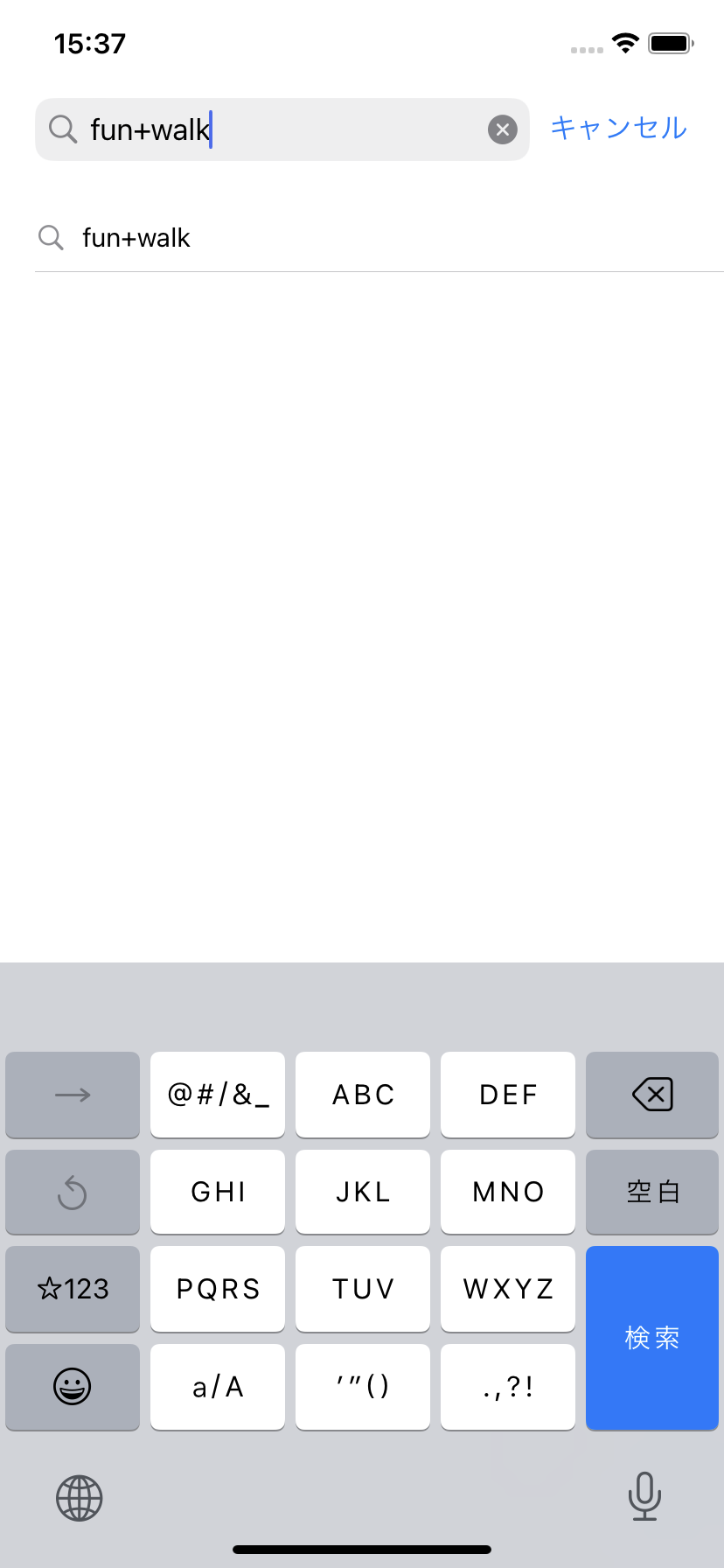 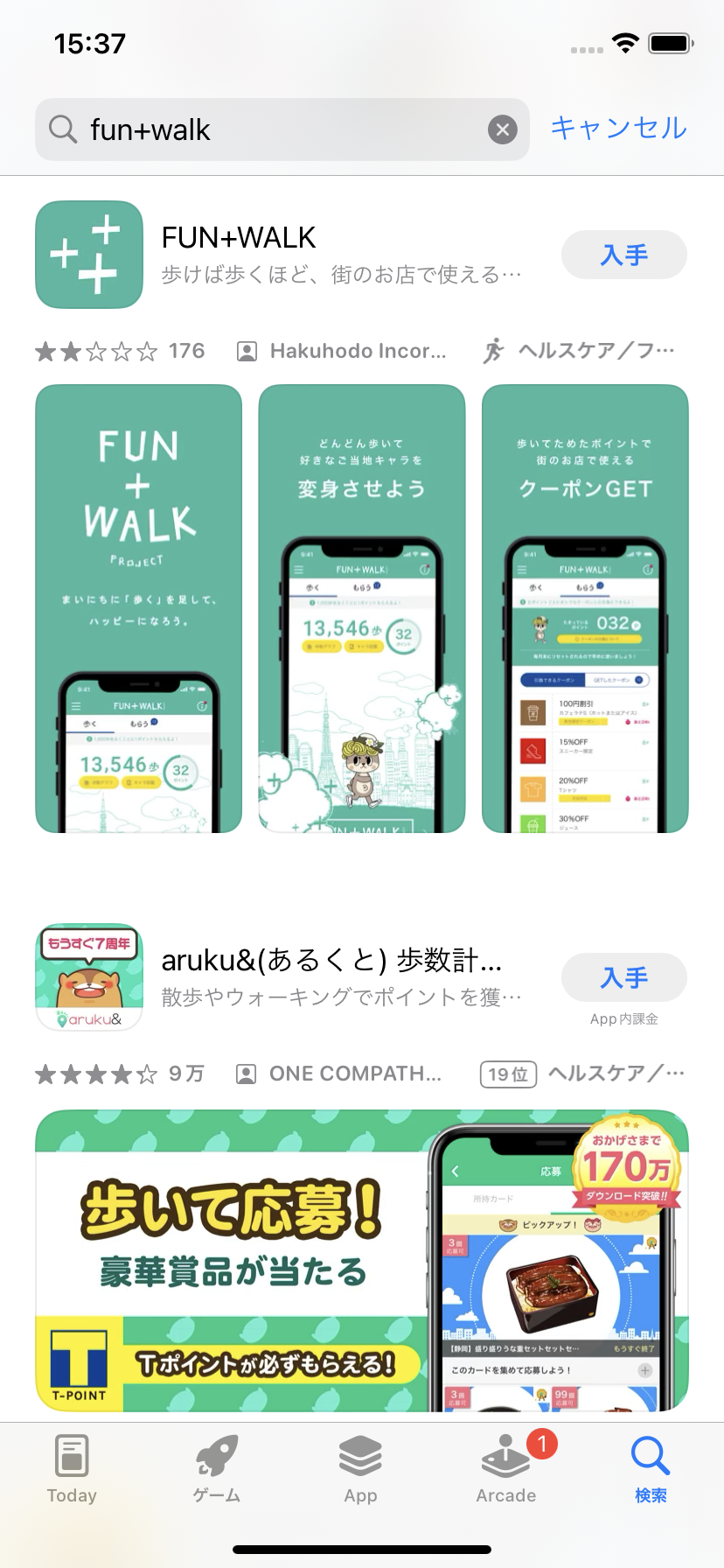 2-B
FUN+WALKアプリの利用設定
アプリの初期設定を始めましょう。
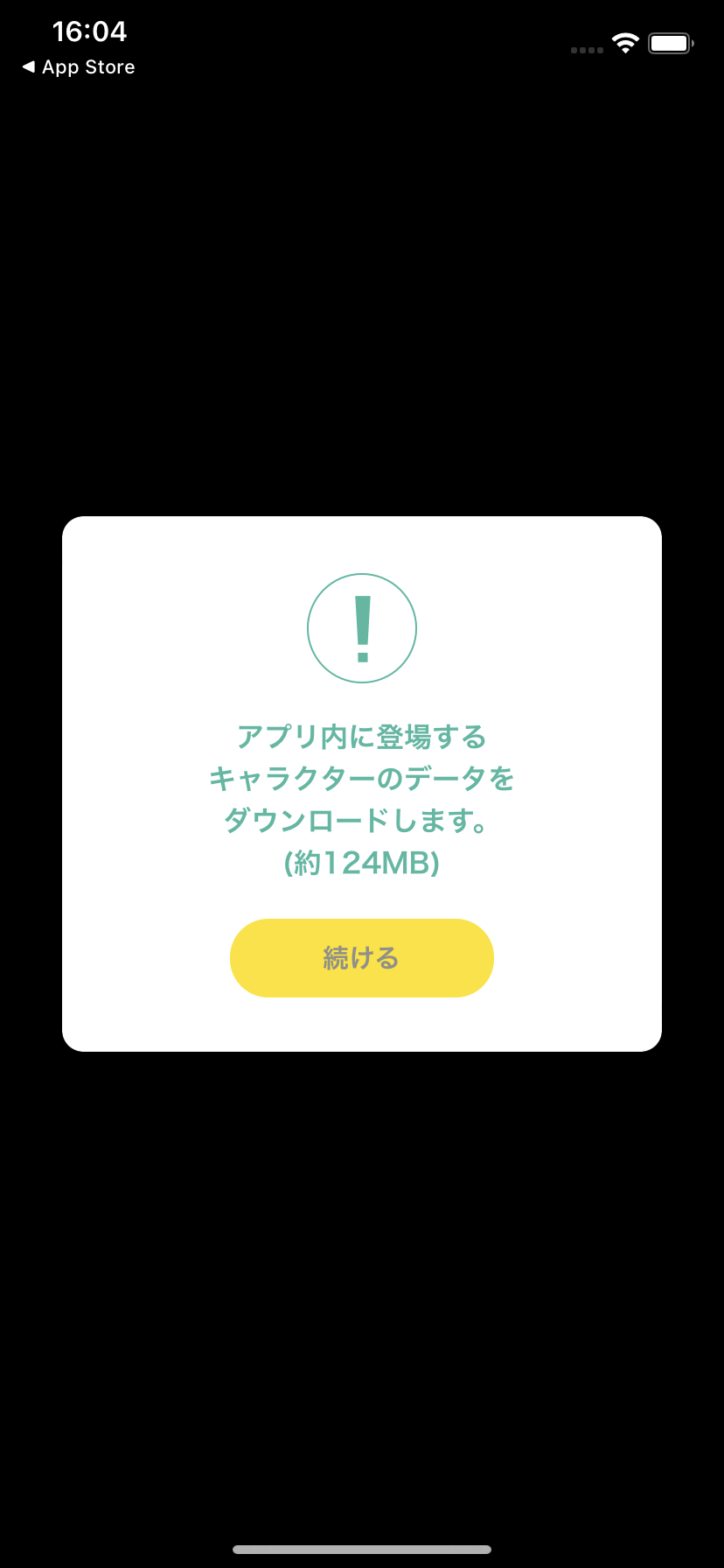 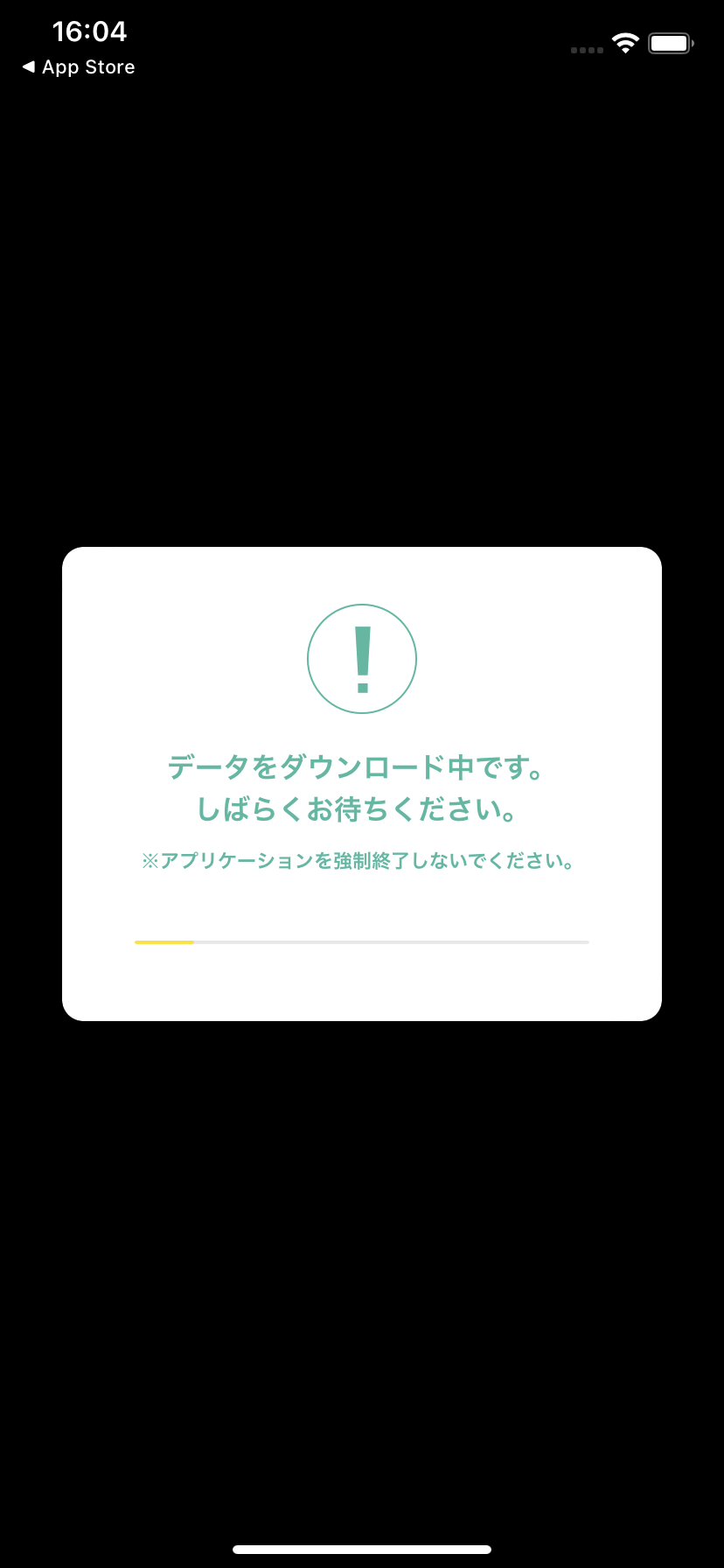 ❶
画面中央の「続ける」を
ダブルタップ
❷
ダウンロードが終わるまで待つ
❸
利用規約を読み画面下部の「利用規約を同意して次へ進む」をダブルタップ
❹
赤枠内を記入、選択し
「次へ」をダブルタップ
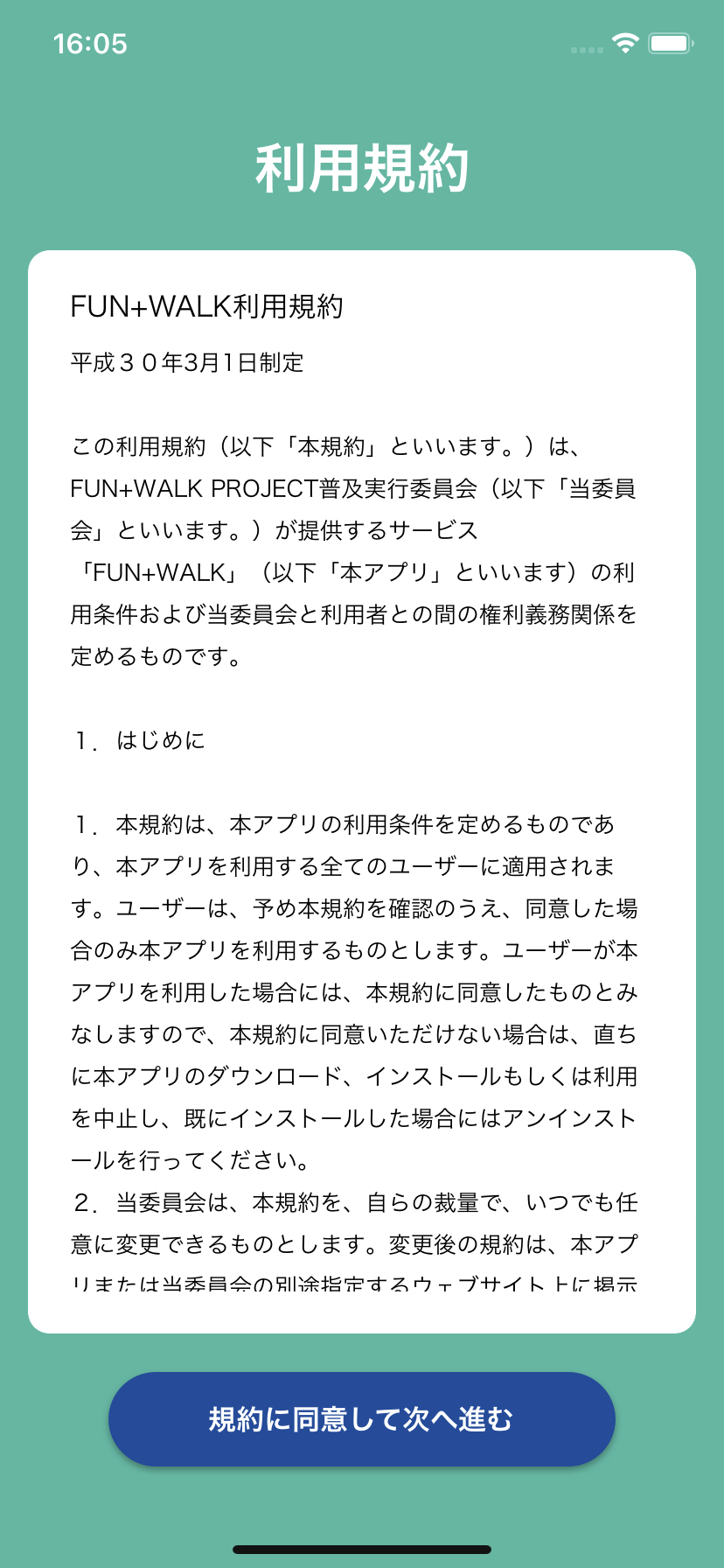 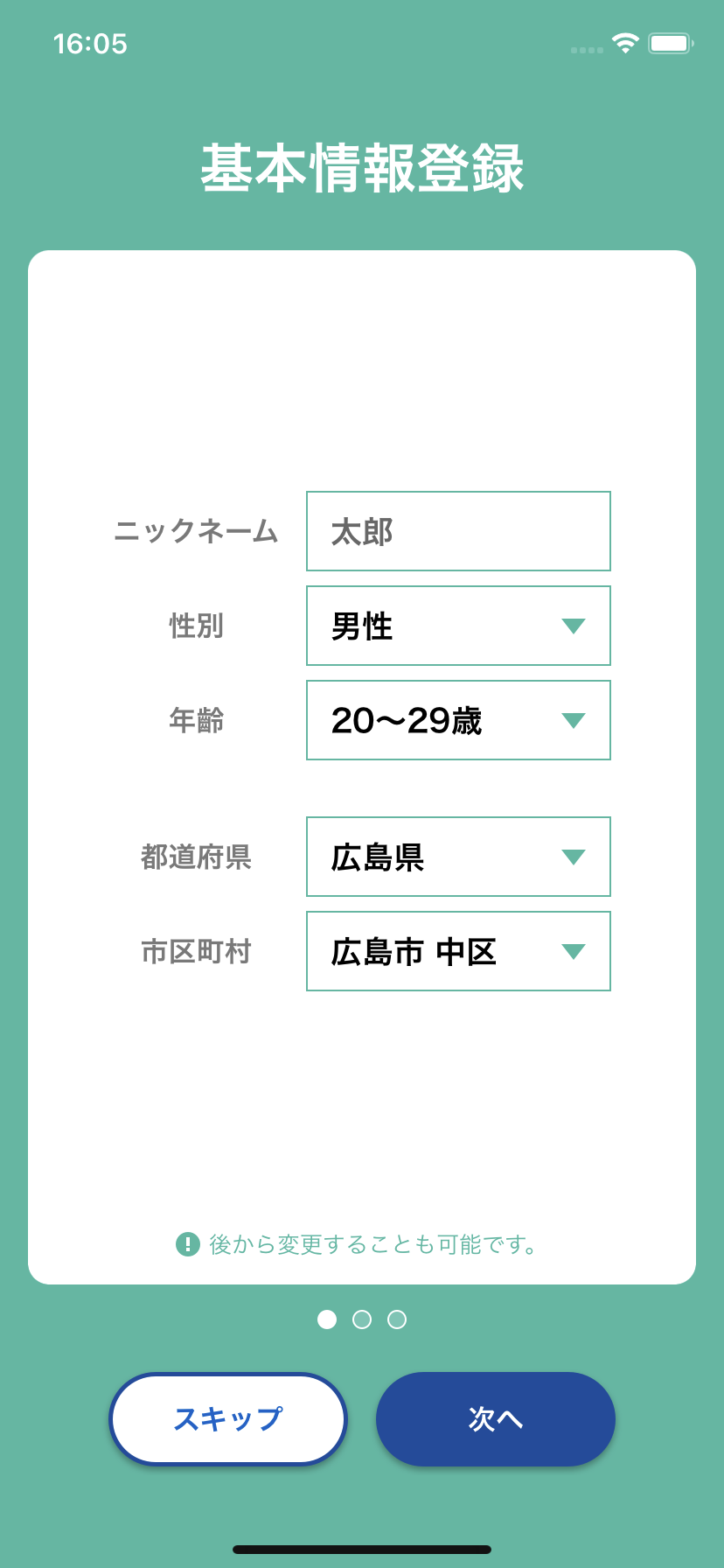 2-B
FUN+WALKアプリの利用設定
アプリの初期設定を始めましょう。
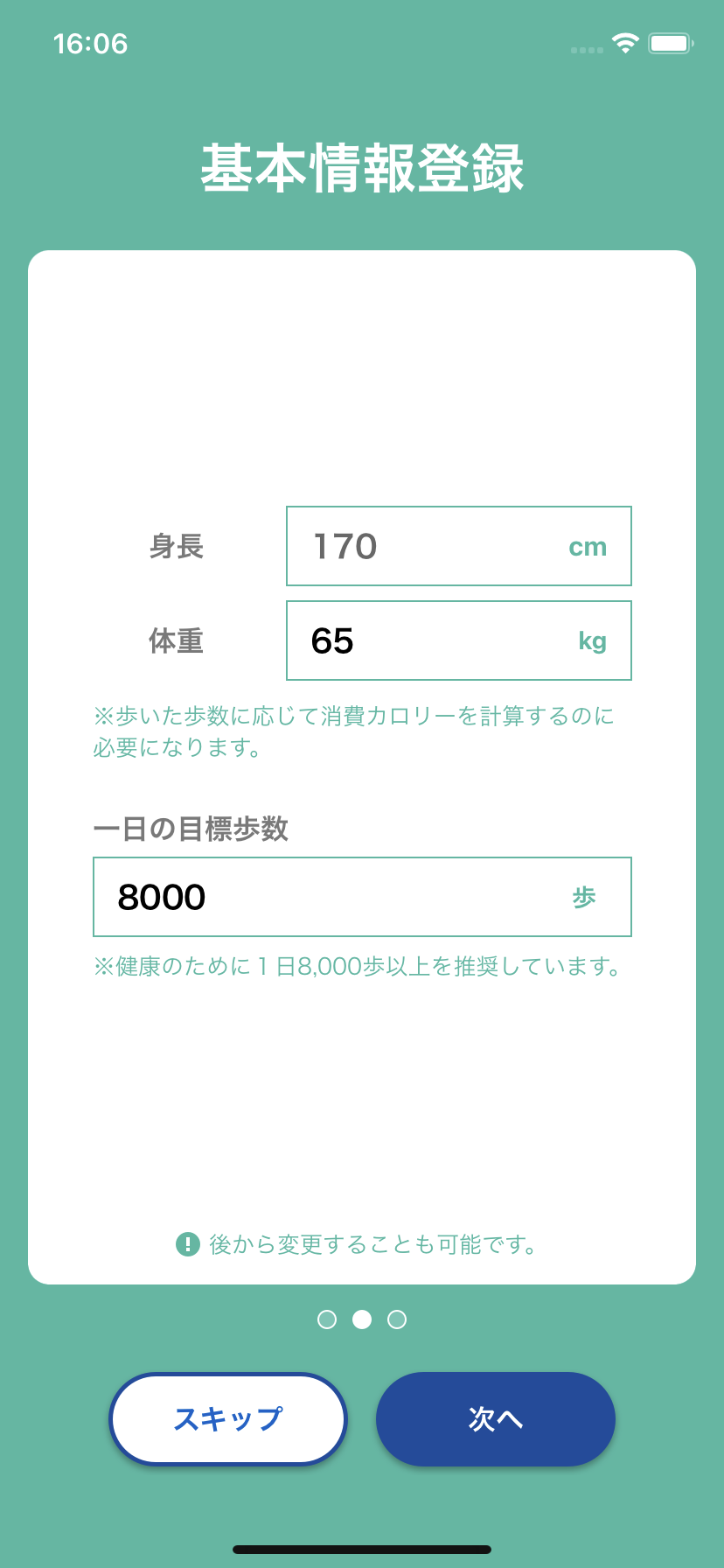 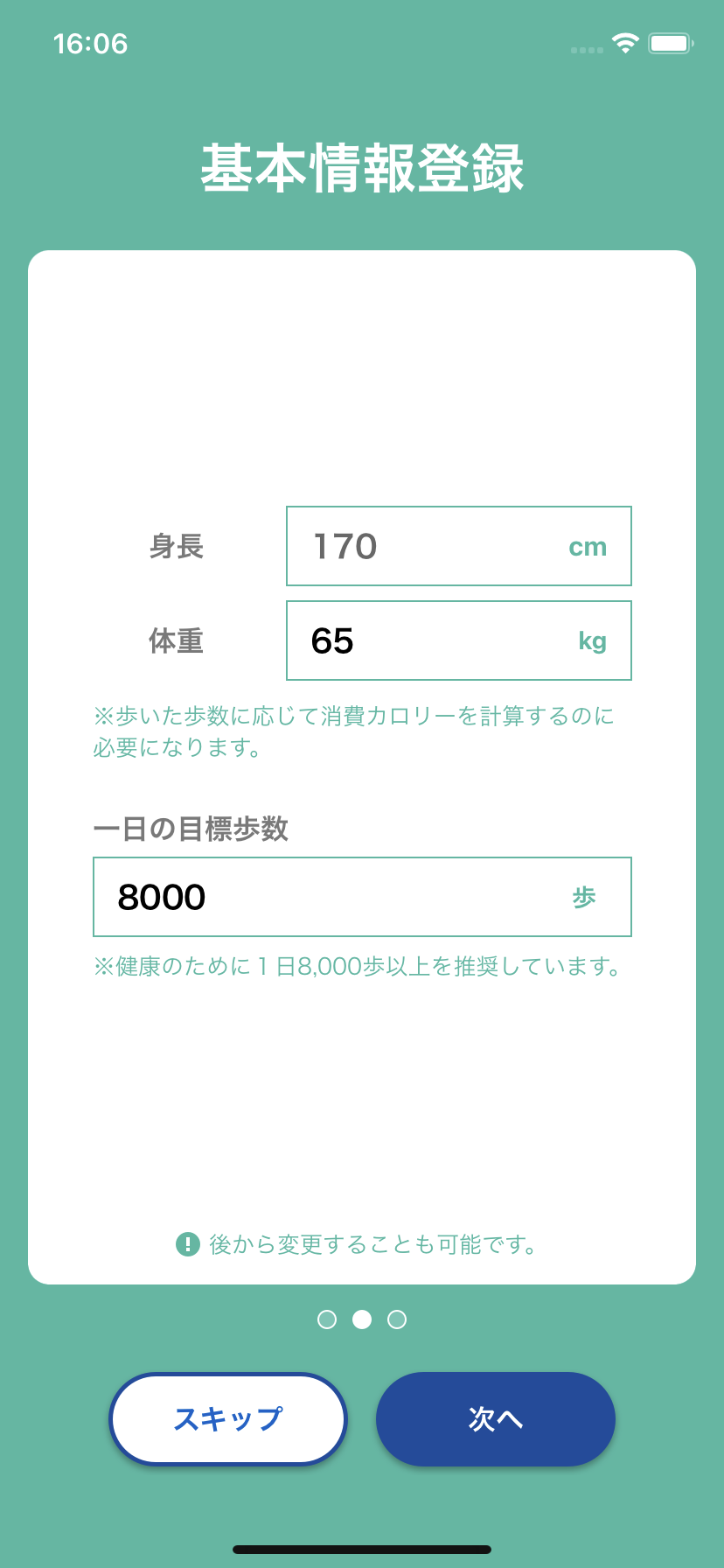 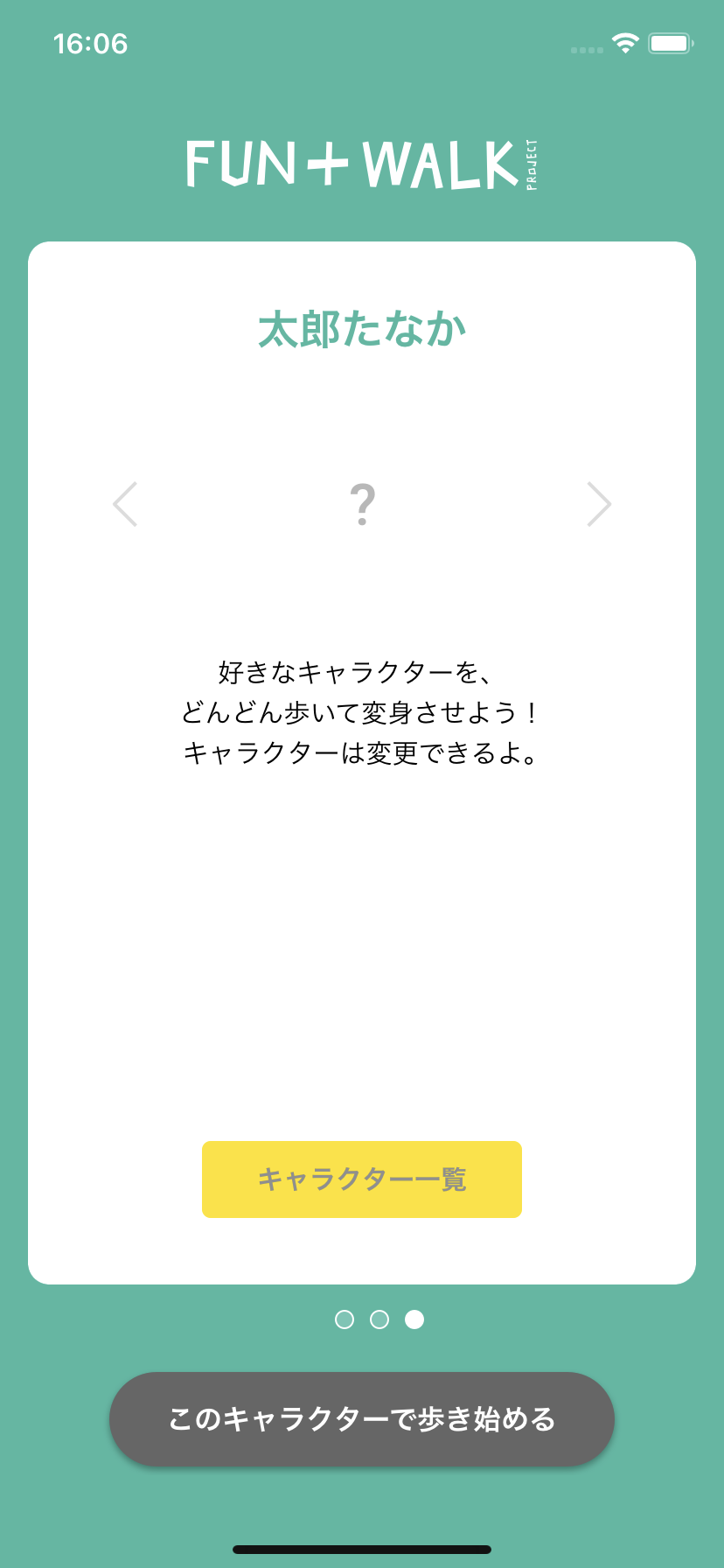 ❺
赤枠内を入力し画面右下の「次へ」をダブルタップ
❻
「キャラクター一覧」を
ダブルタップ
➐
キャラクターの画面になるので画面をスワイプして選びます
➑
選択したいキャラクターをダブルタップし「キャラクター決定」をダブルタップ
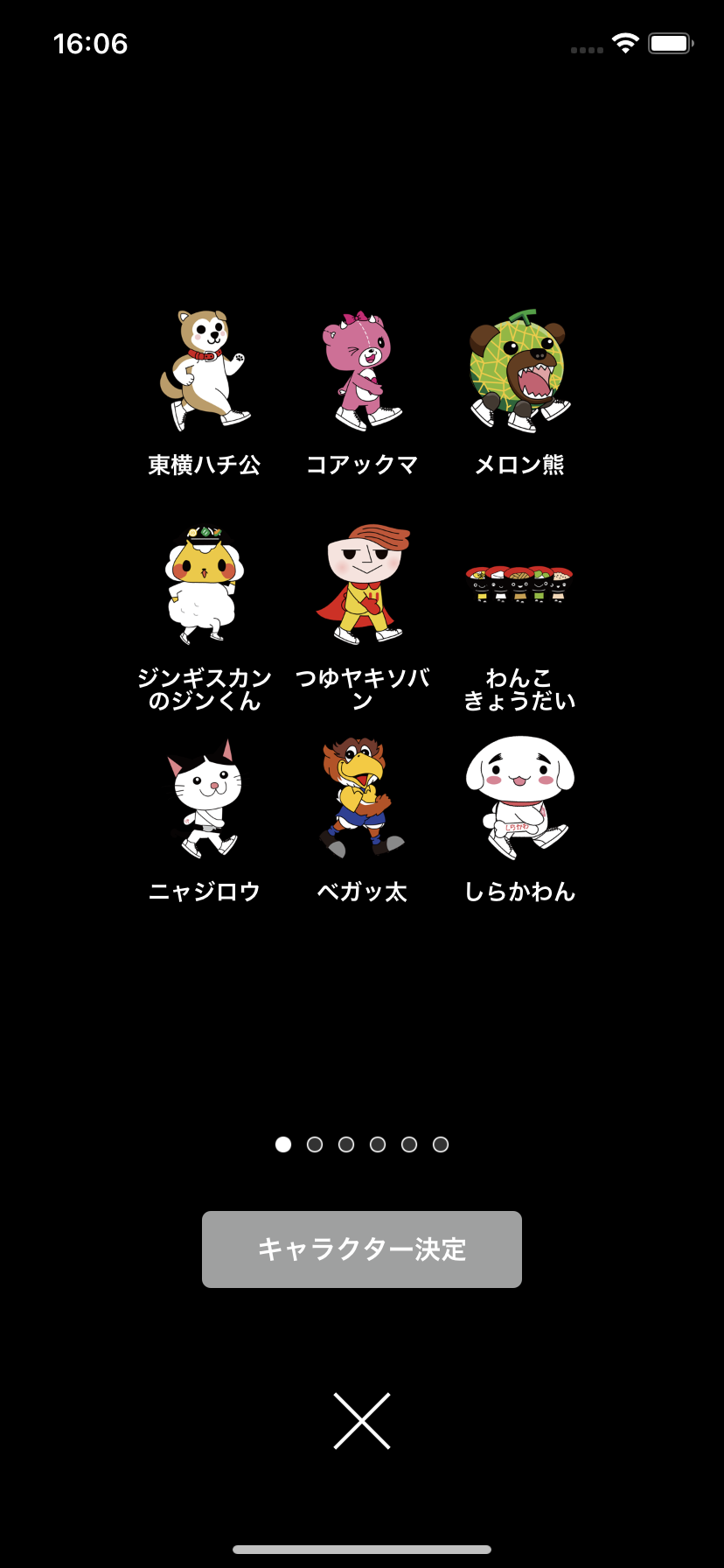 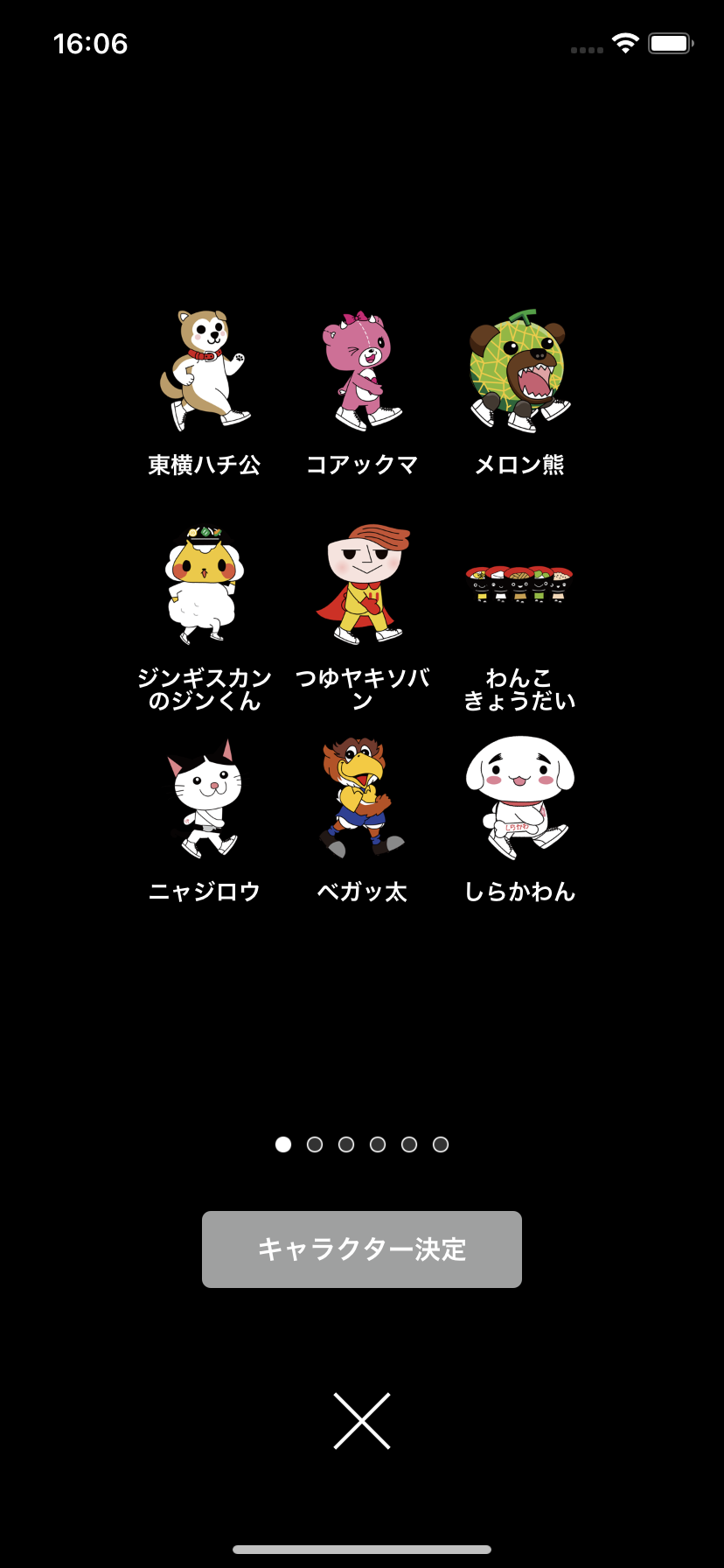 2-B
FUN+WALKアプリの利用設定
アプリの初期設定を始めましょう。
❾
画面下部の「このキャラクターで歩き始める」をダブルタップ
❿
アプリの説明が表示されるので、⓫の画面になるまで
左へスワイプする
⓫
画面下部の「スタート！」を
ダブルタップ
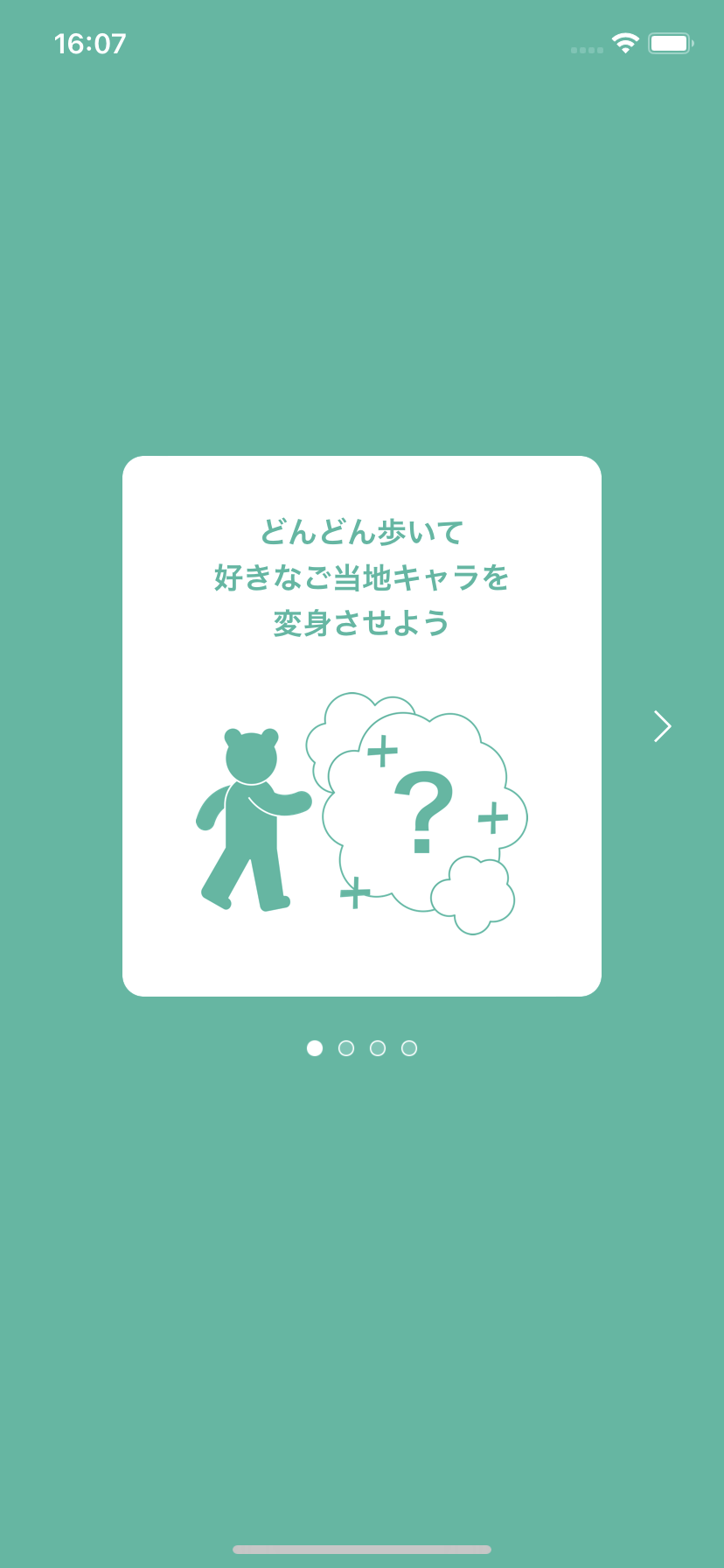 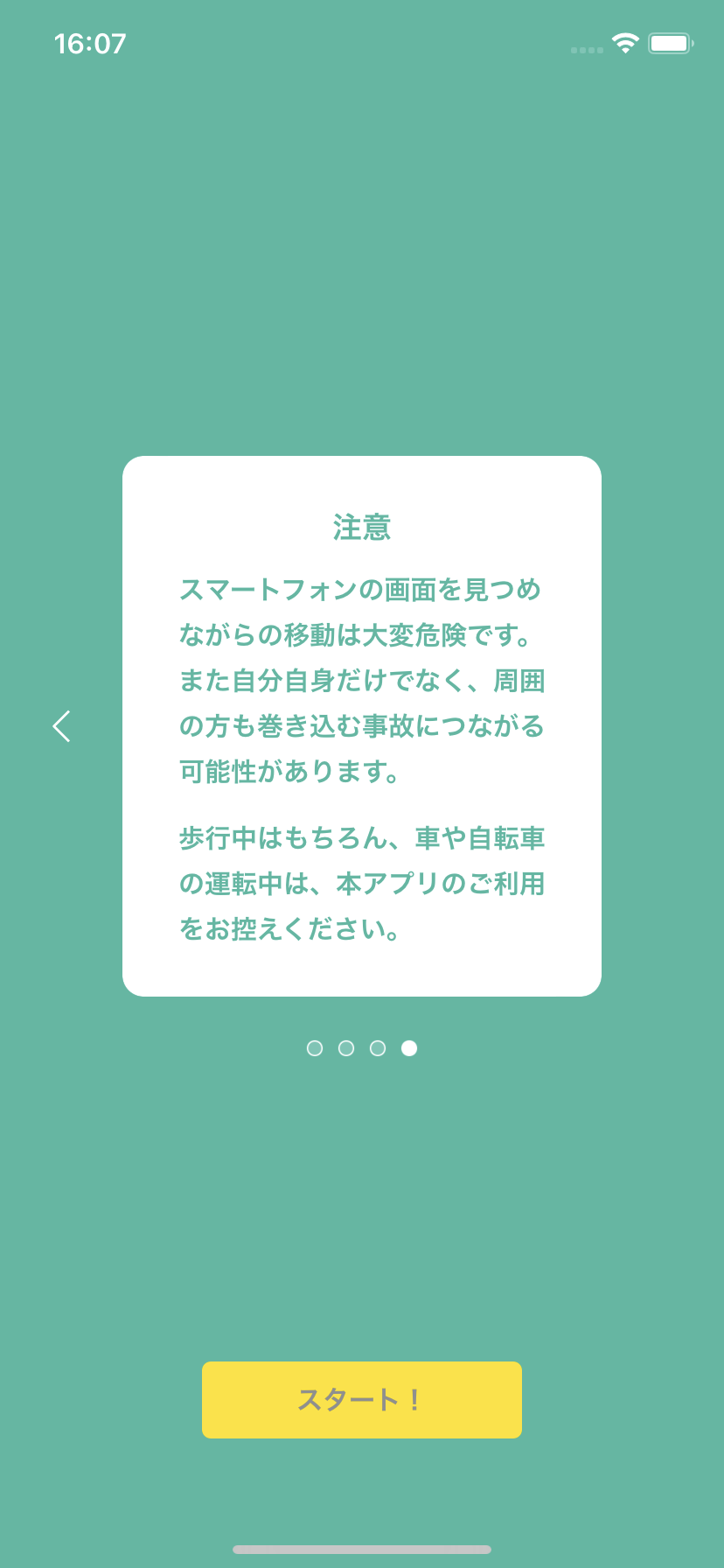 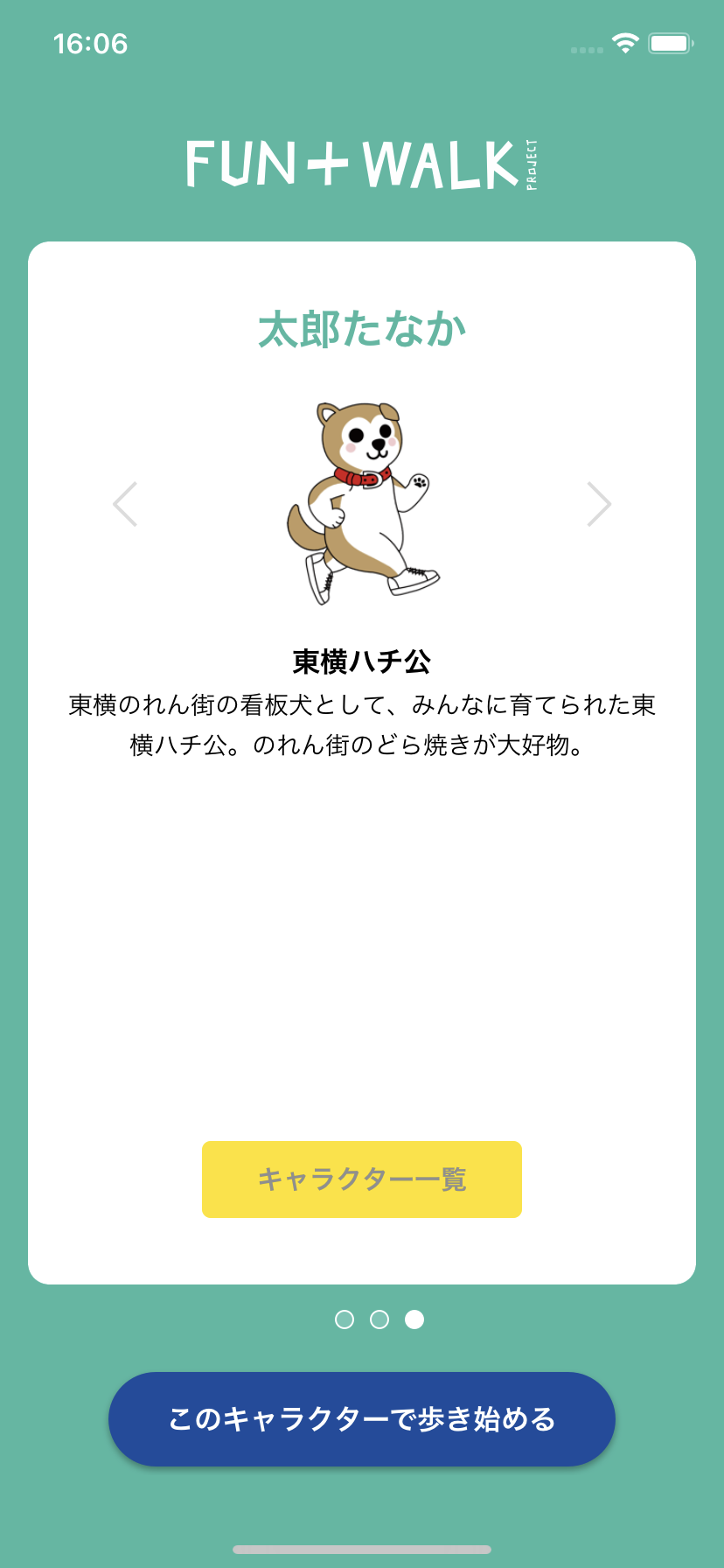 ❿
❾
⓫
2-B
FUN+WALKアプリの利用設定
アプリの初期設定を始めましょう。
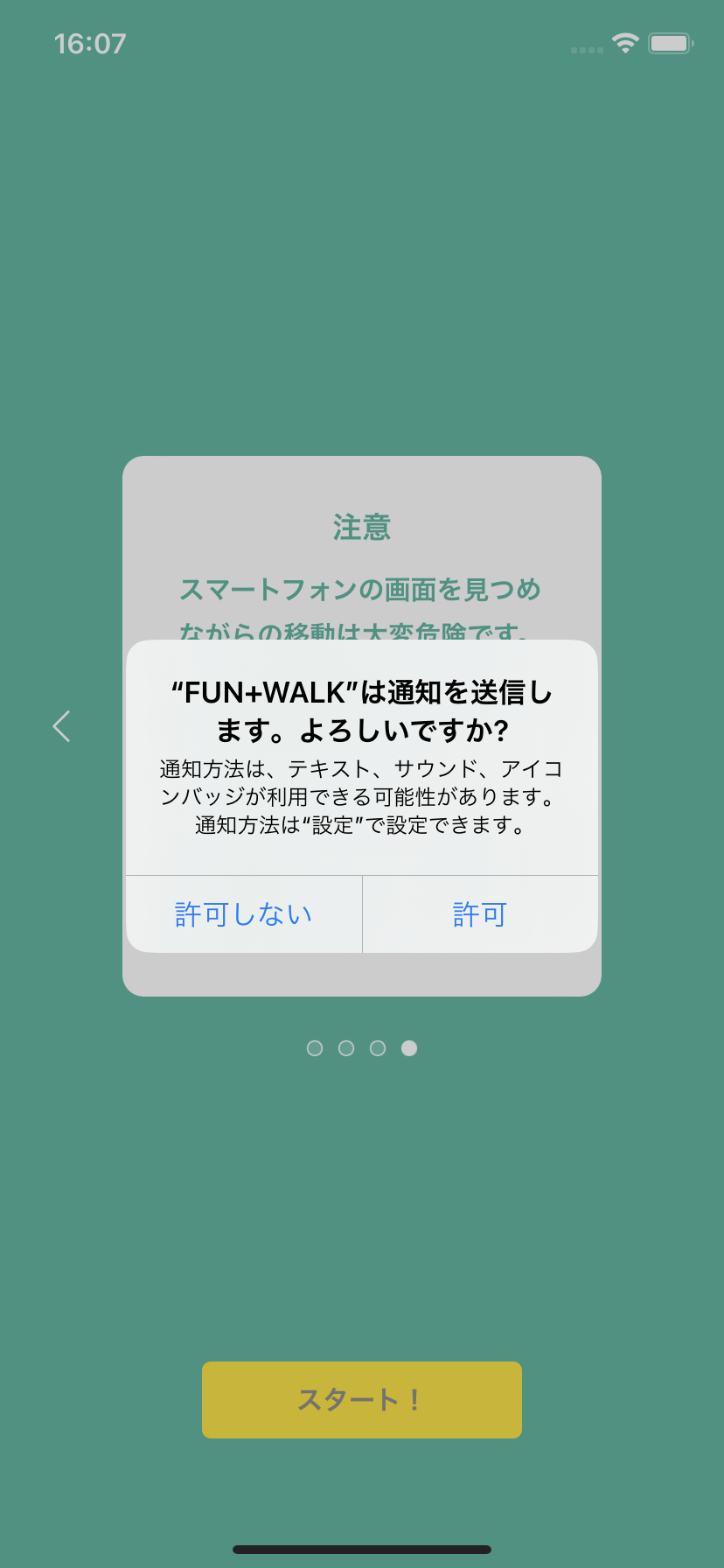 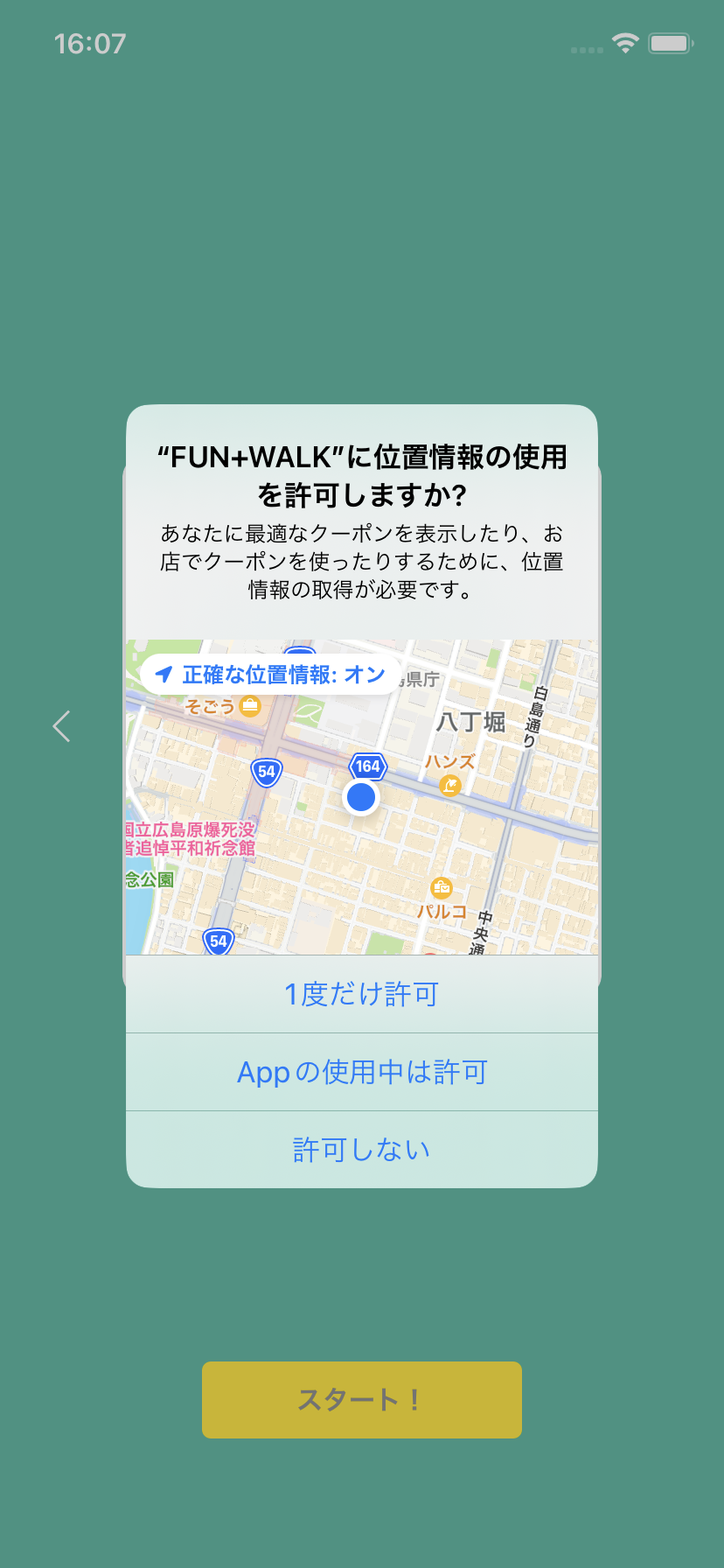 ⓬
通知の送信について
「許可しない」もしくは「許可」のいずれかをダブルタップ
⓭
位置情報の使用について｢1度だけ許可｣もしくは｢Appの使用中は
許可｣のいずれかをダブルタップ
⓮
アクティビティへのアクセスを求められるので「OK」をダブルタップ
⓯
ホーム画面が表示されれば完了
⓬
⓭
⓯
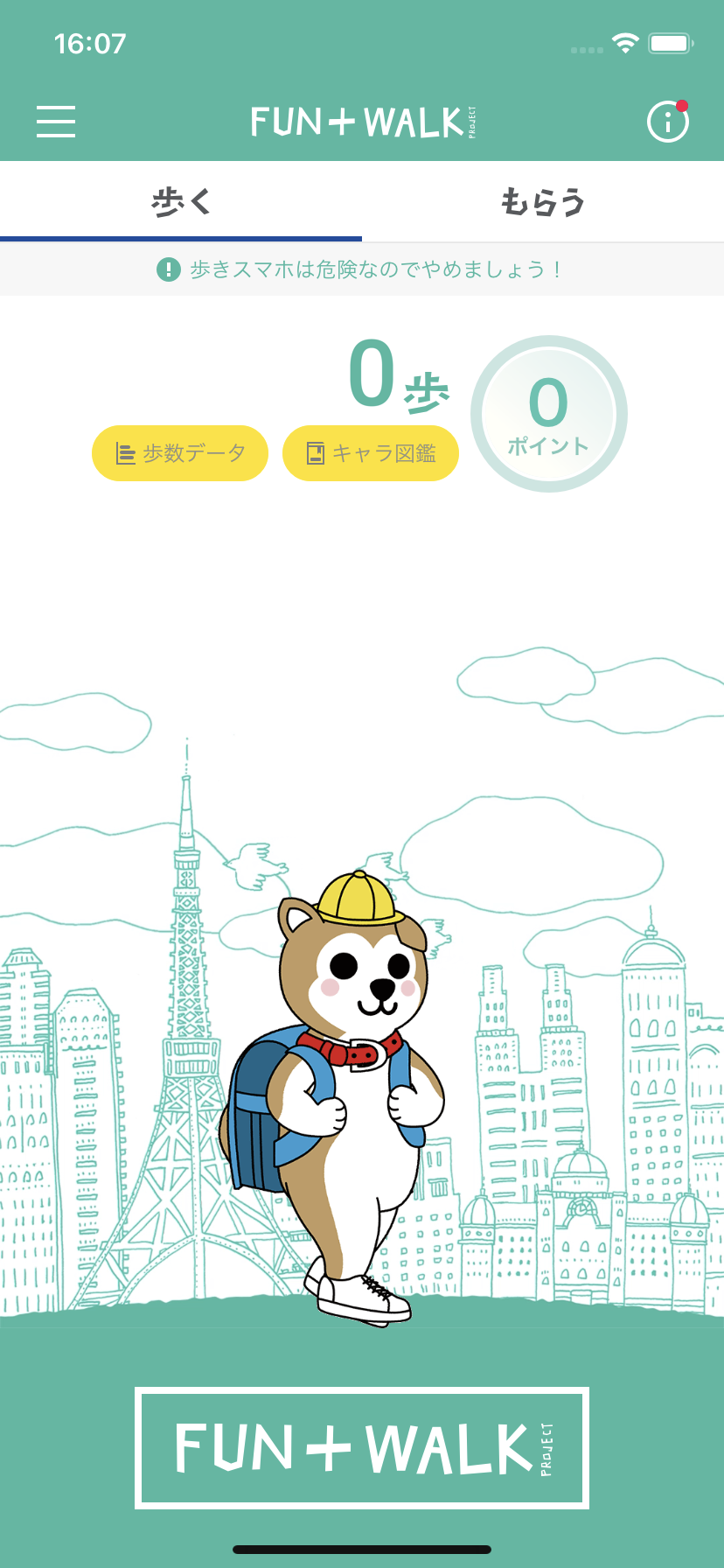 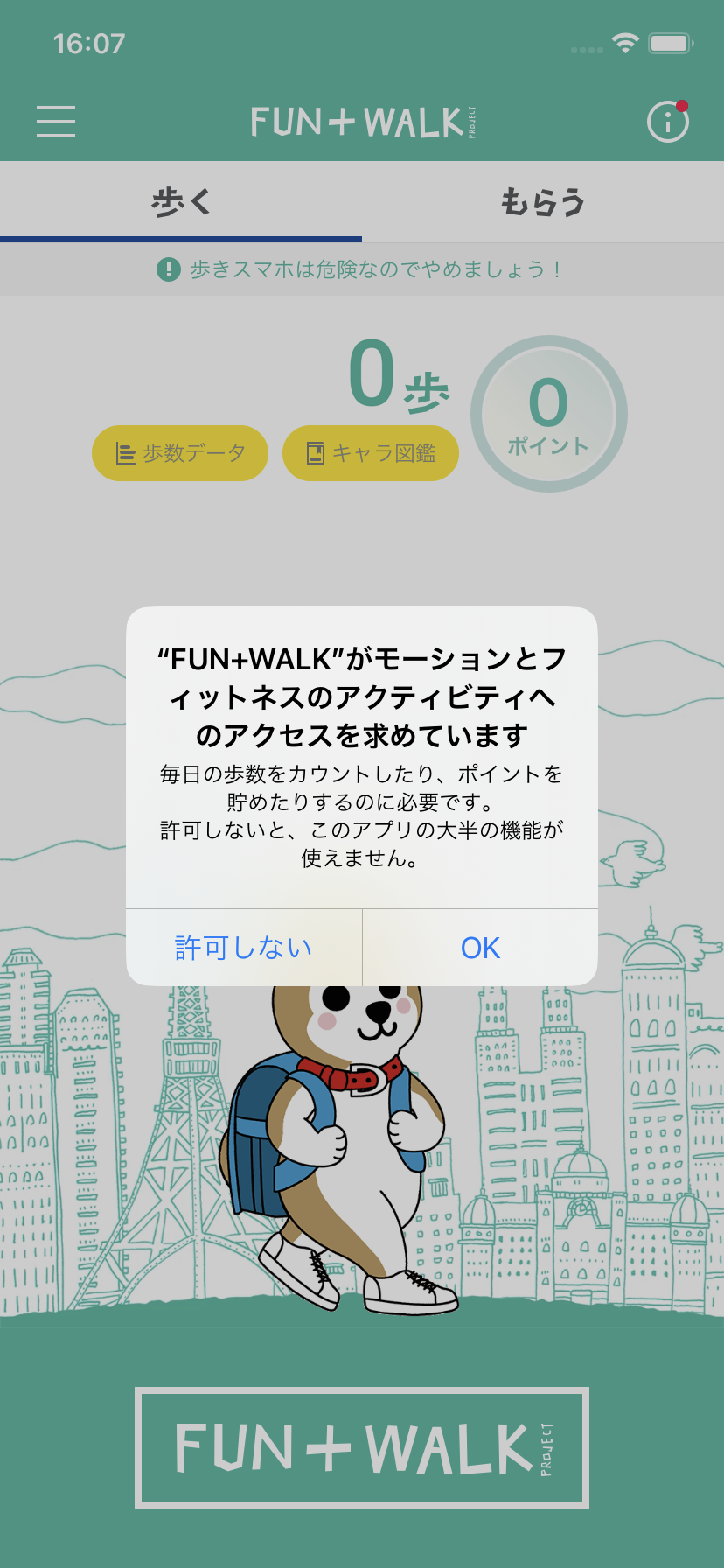 ⓮
3
FUN+WALKアプリを
活用してみよう
キャラクターを変身させよう
3-A
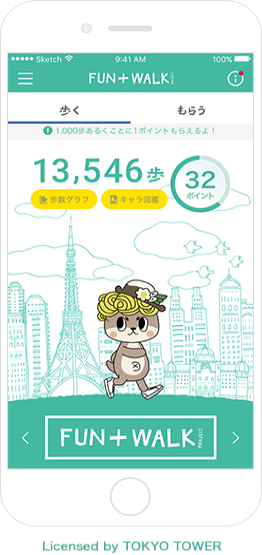 どんどん歩いて好きなご当地キャラを
変身させよう！
好きなご当地キャラを選んで歩くと、歩数にあわせてキャラクターが変身！毎日たくさん歩いて、まだ見たことのない、
ここでしか見ることの出来ない
ご当地キャラの姿に出会ってみましょう。
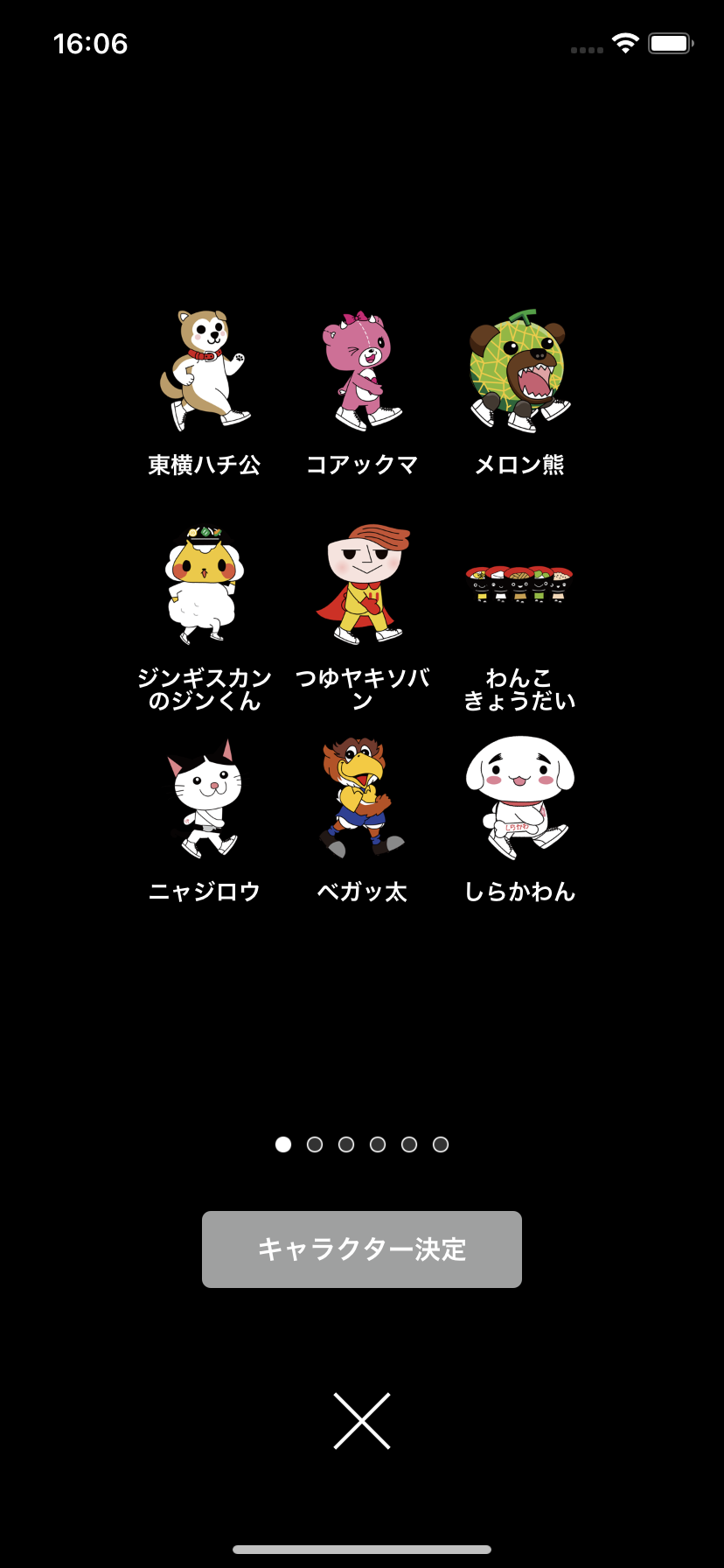 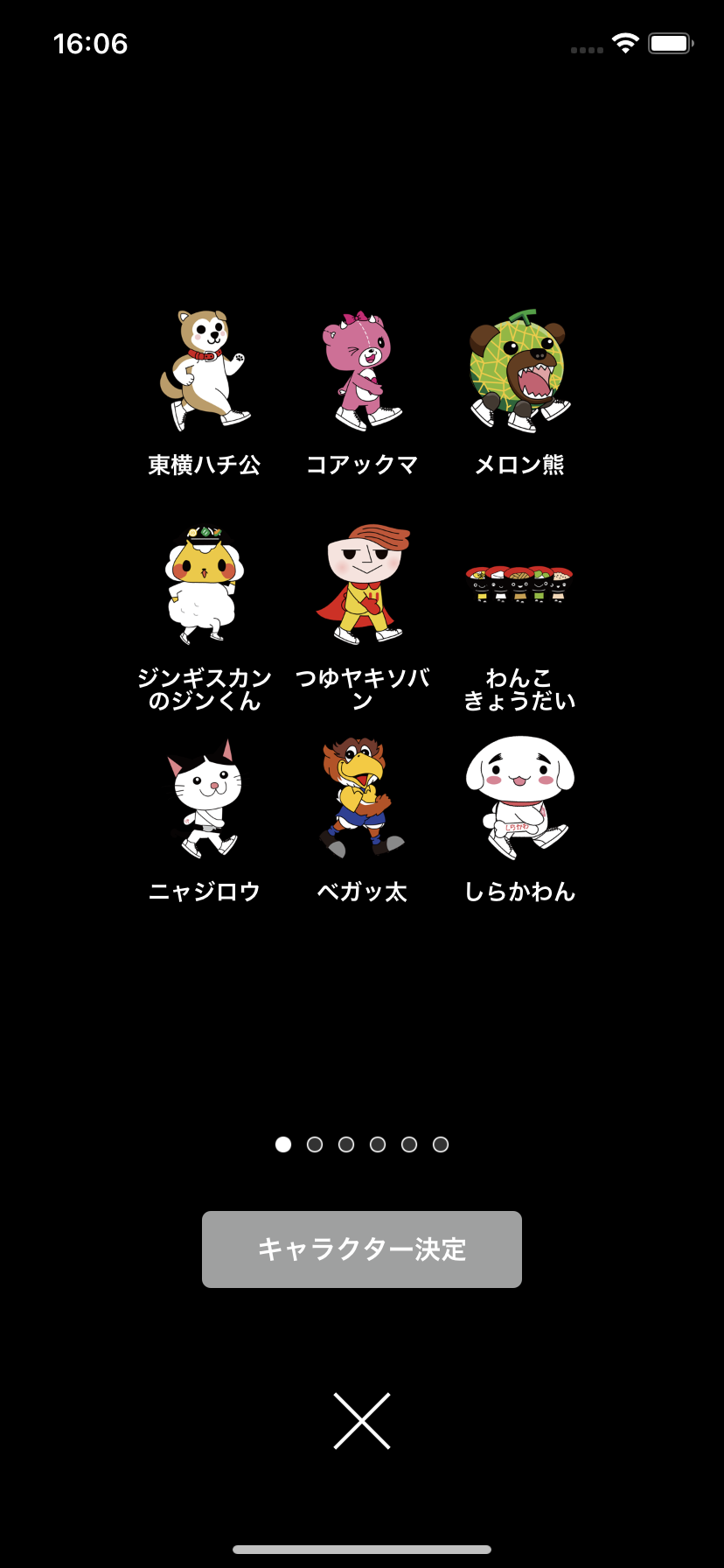 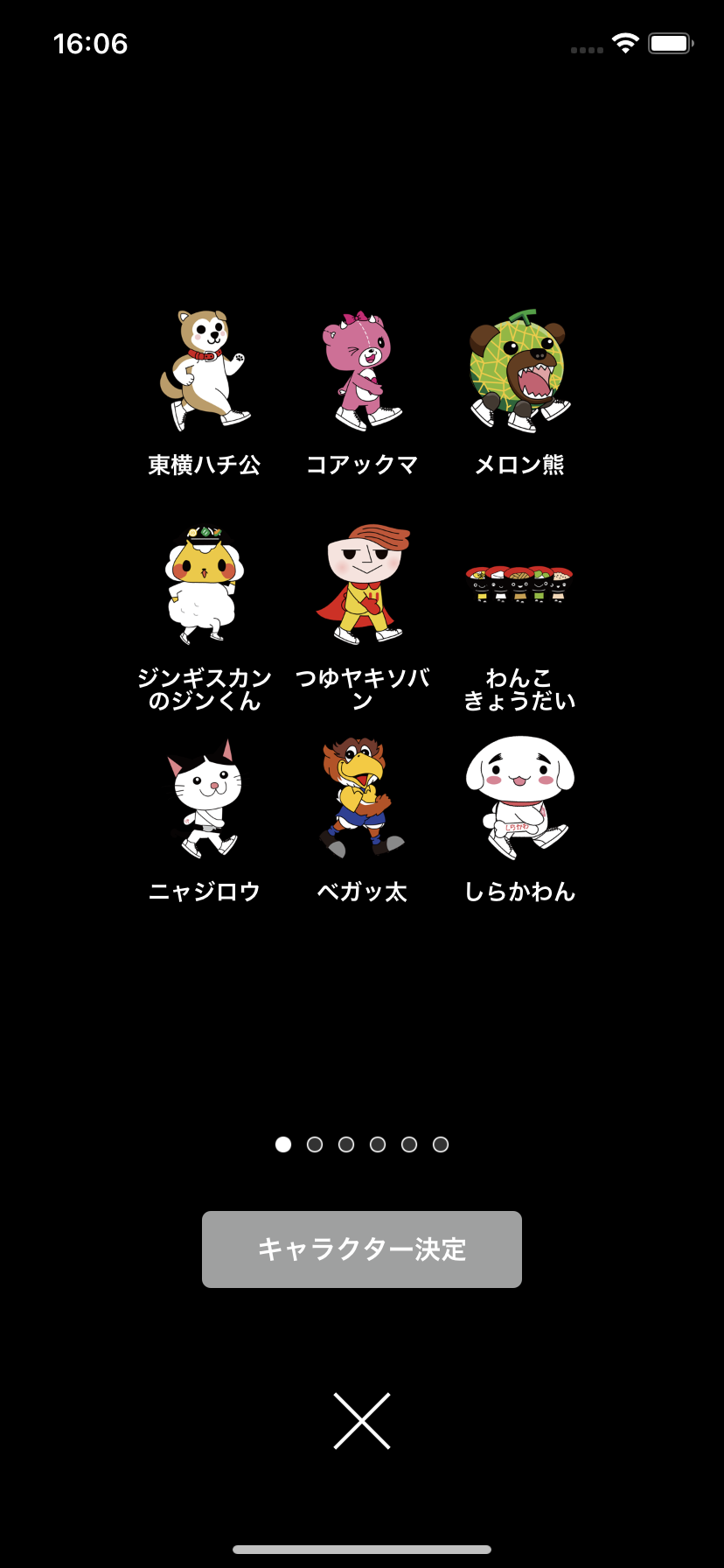 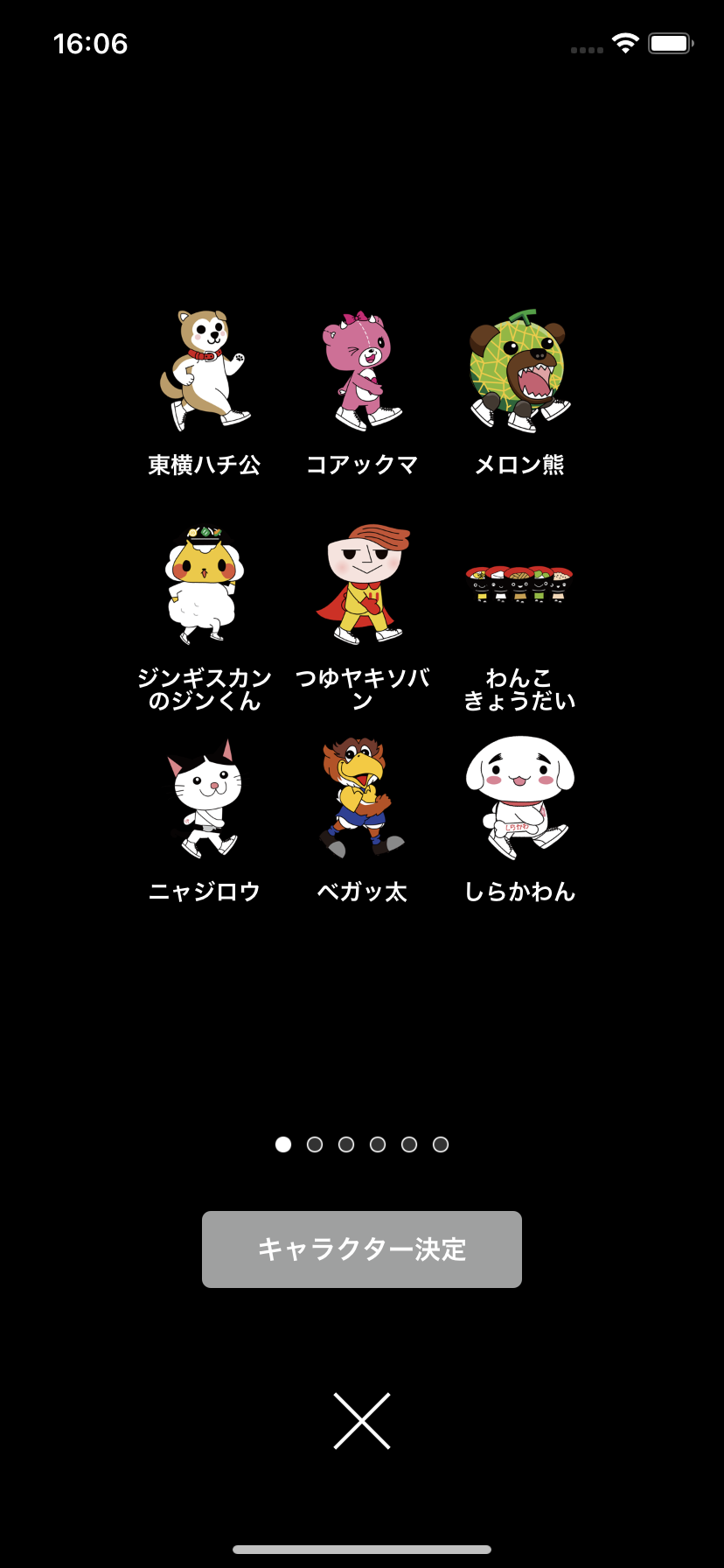 キャラクターを変更しよう
3-B
キャラクターを変更しよう
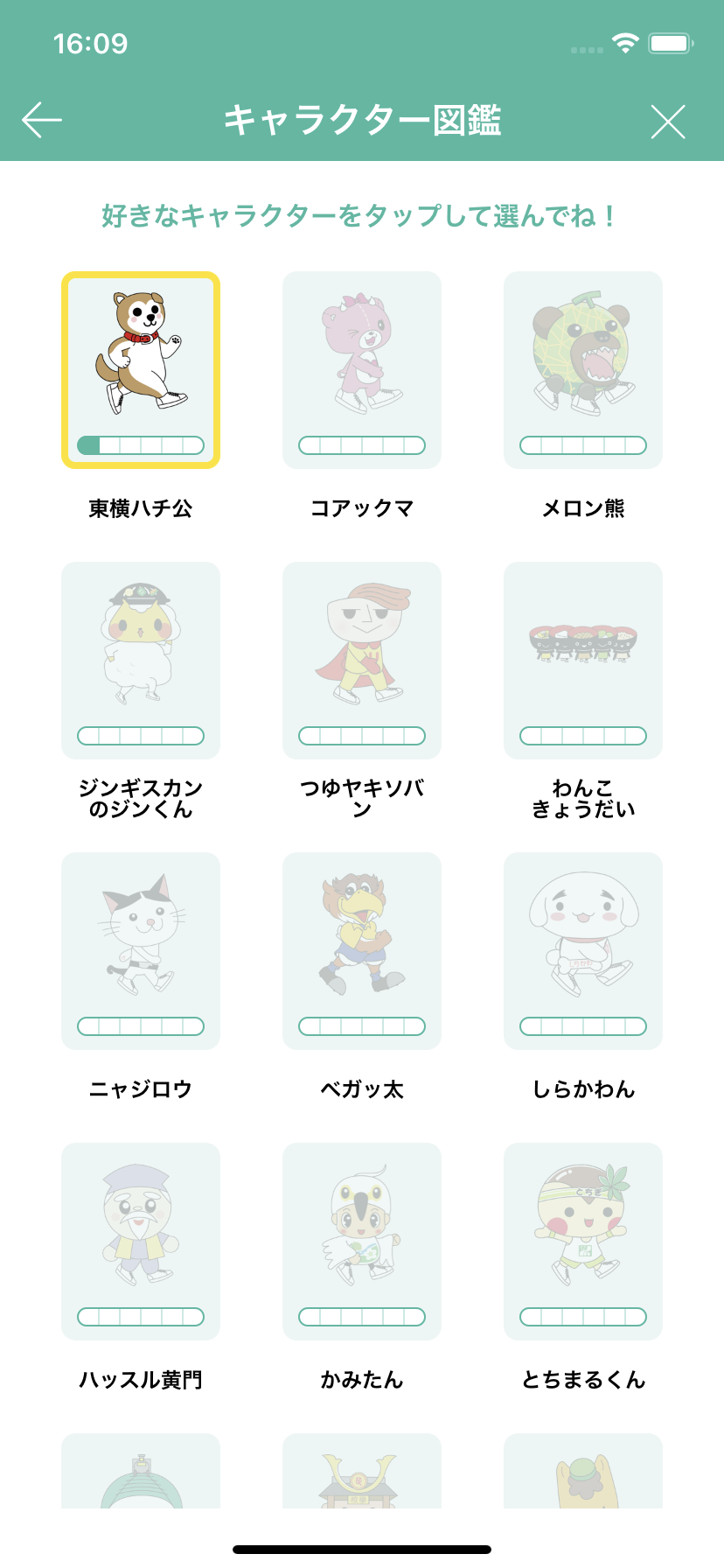 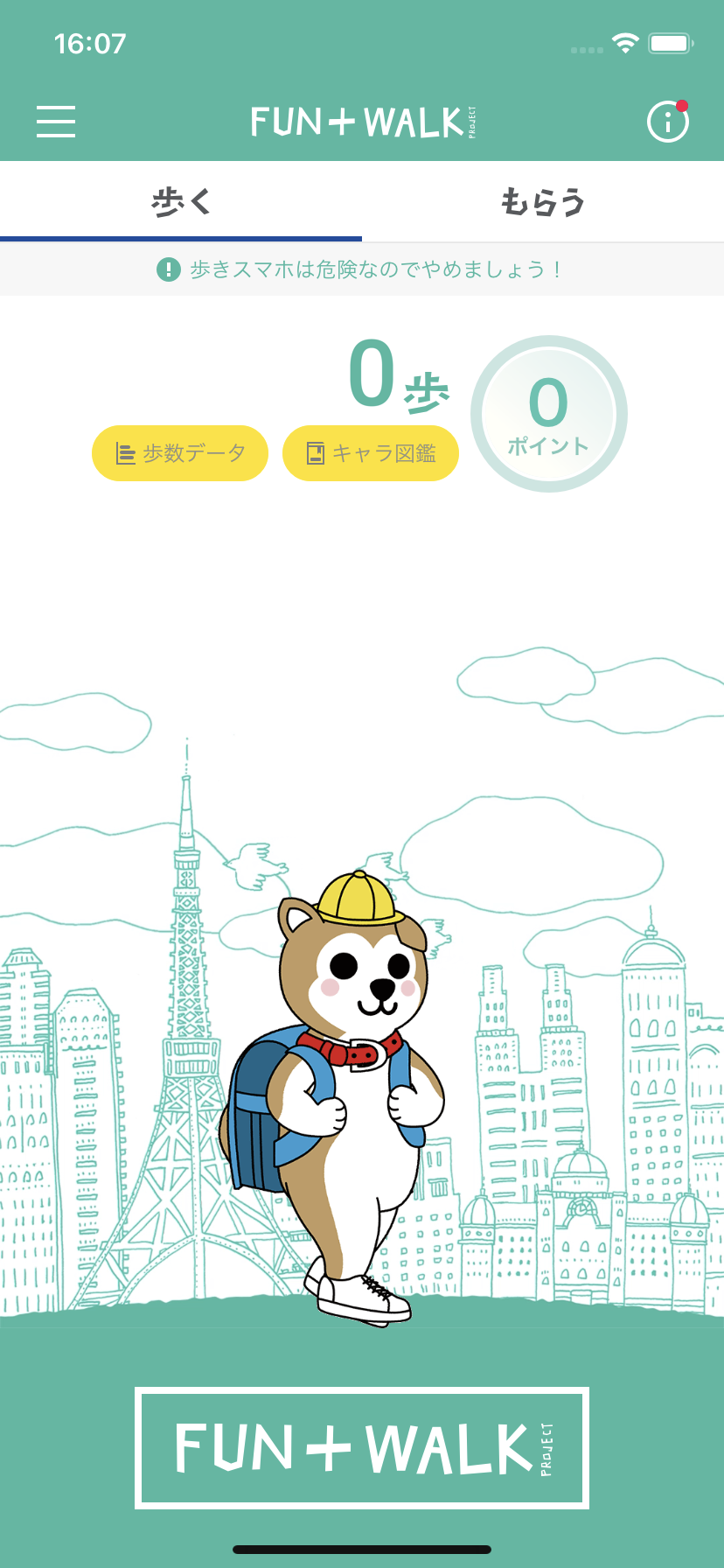 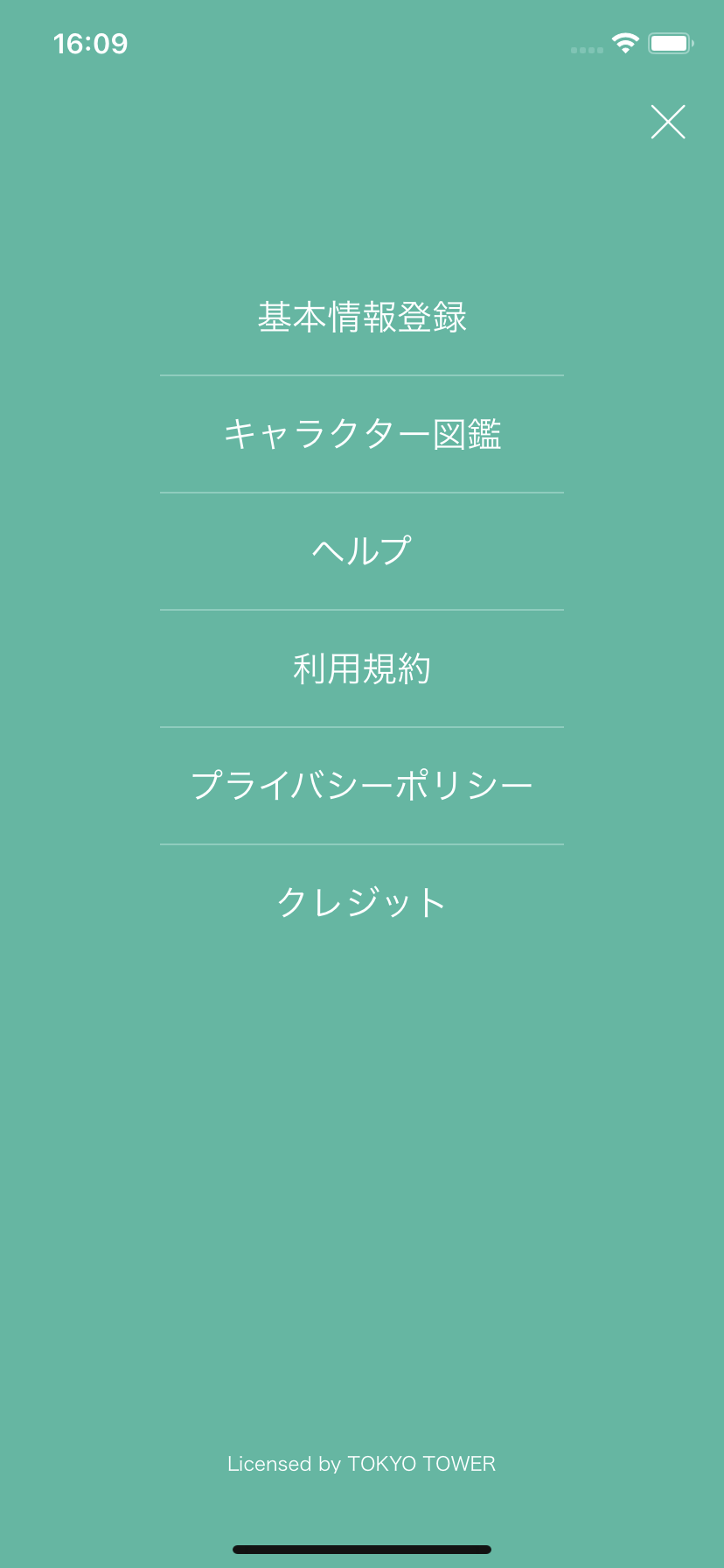 ❶
画面左上の3本線を
ダブルタップ
❷
上から2番目の「キャラクター図鑑」をダブルタップ
❸
キャラクター図鑑の中から好きなキャラクターをダブルタップ
キャラクターを変更しよう
3-B
キャラクターを変更しよう
❹
画面中央の「このキャラクターで歩き始める」をダブルタップ

❺
ホーム画面に切り変われば完了
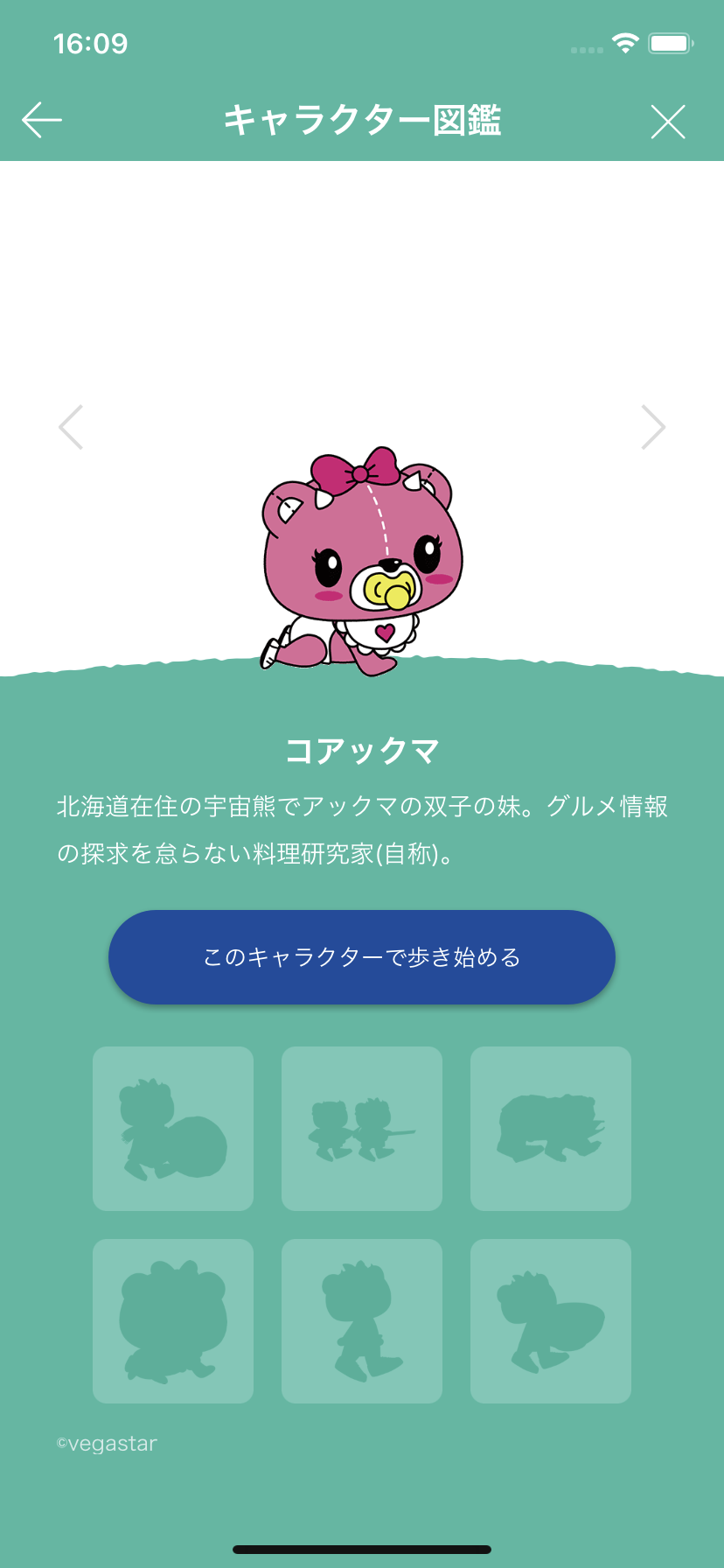 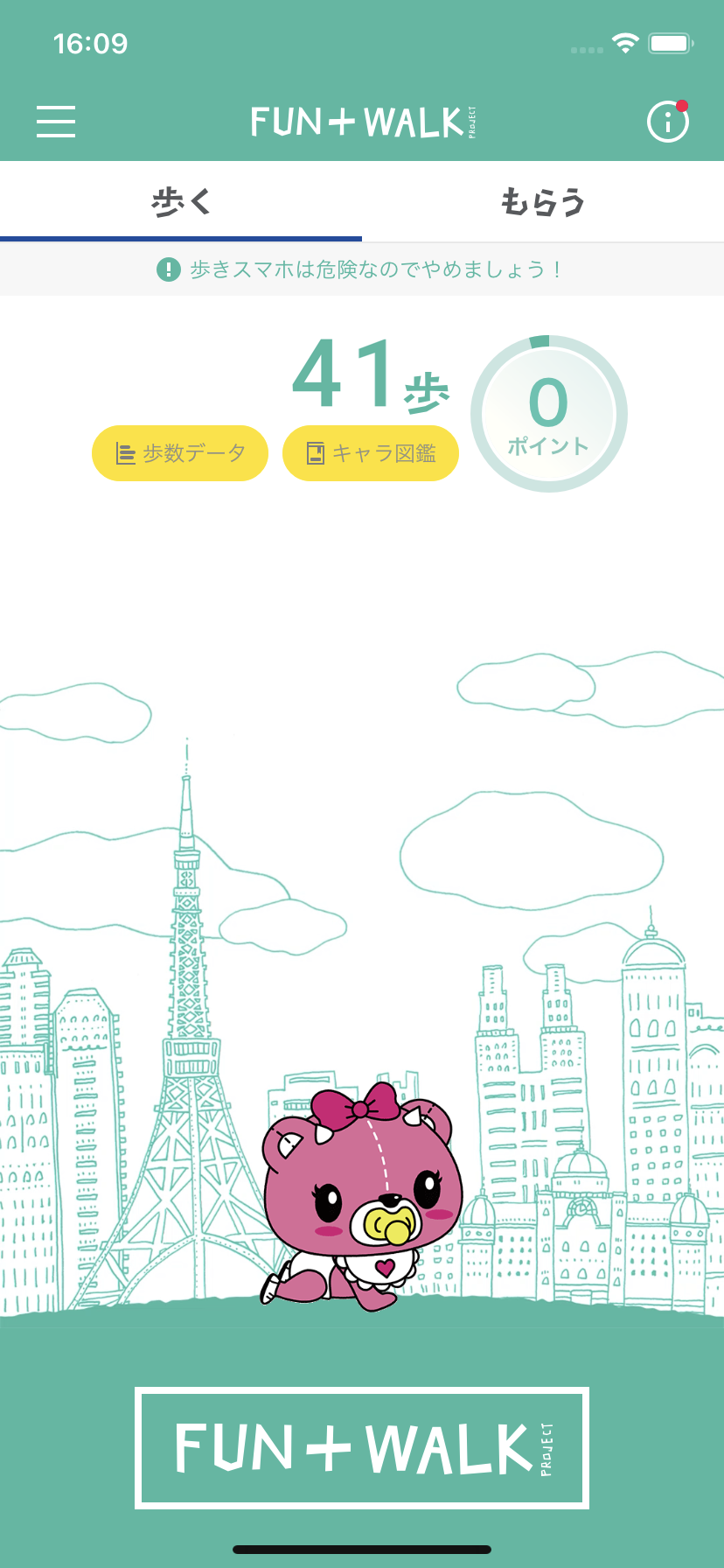 ポイントを交換してみよう
3-C
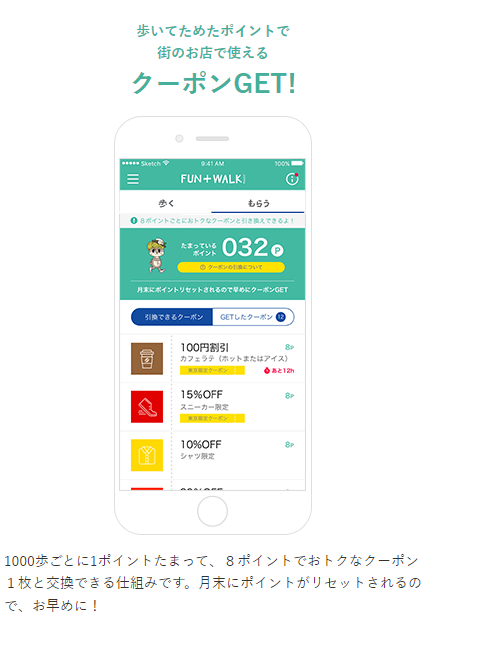 街のお店で使えるクーポンをGET！
FUN+WALKアプリには1000歩ごとに1ポイントたまり８ポイントで様々なおトクなクーポン１枚と交換できる仕組みもあります。月末にポイントがリセットされるので、お早めに交換しましょう。
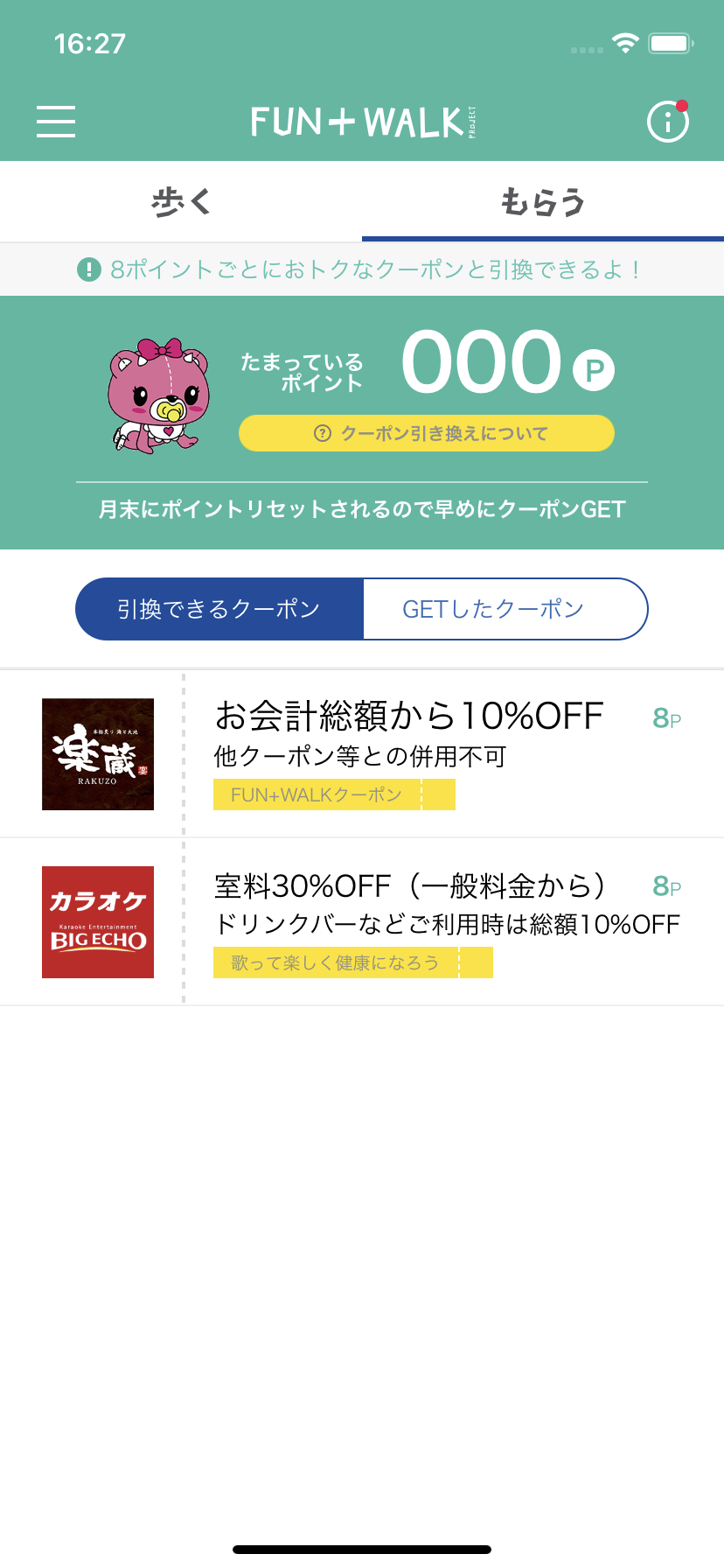 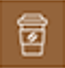 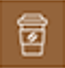 ポイントを交換してみよう
3-C
ポイントの交換をしてみましょう
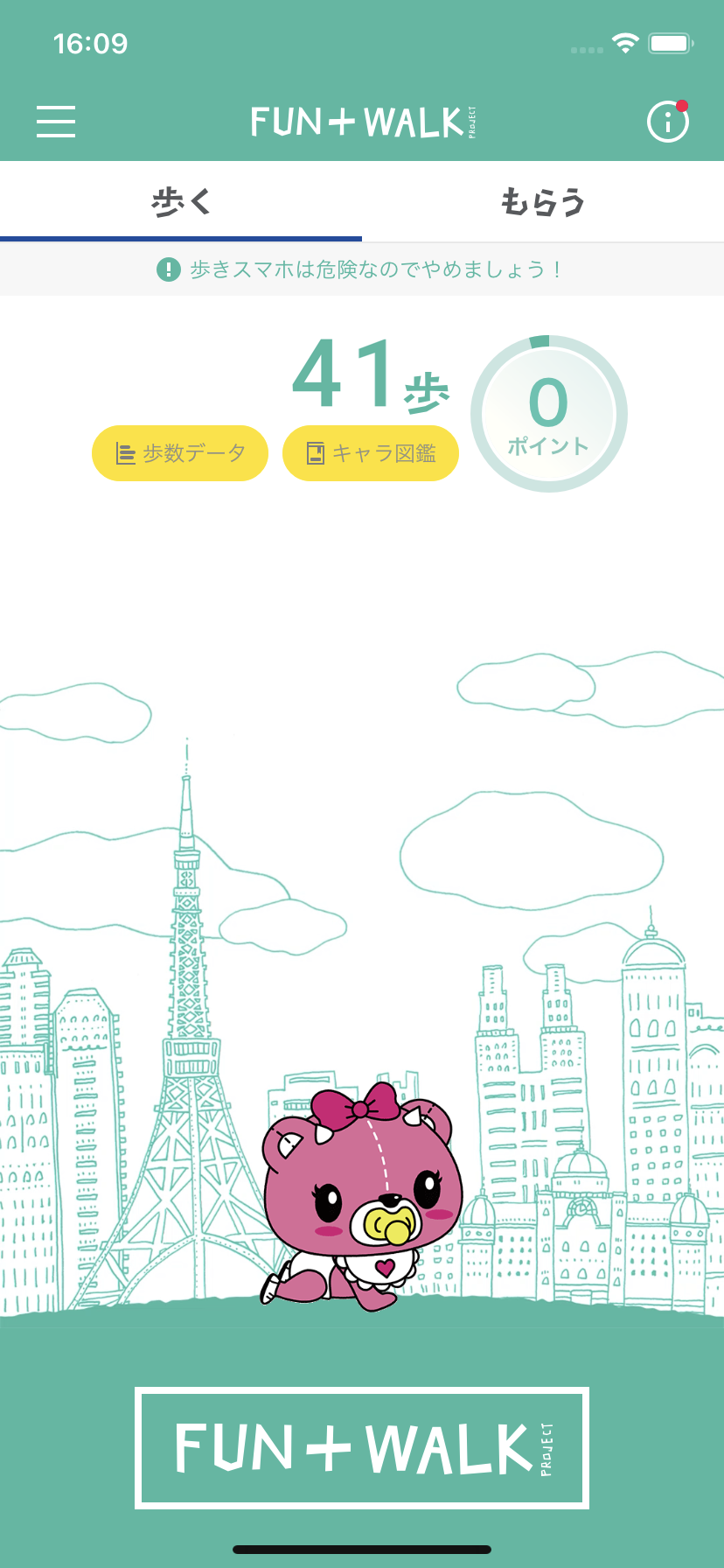 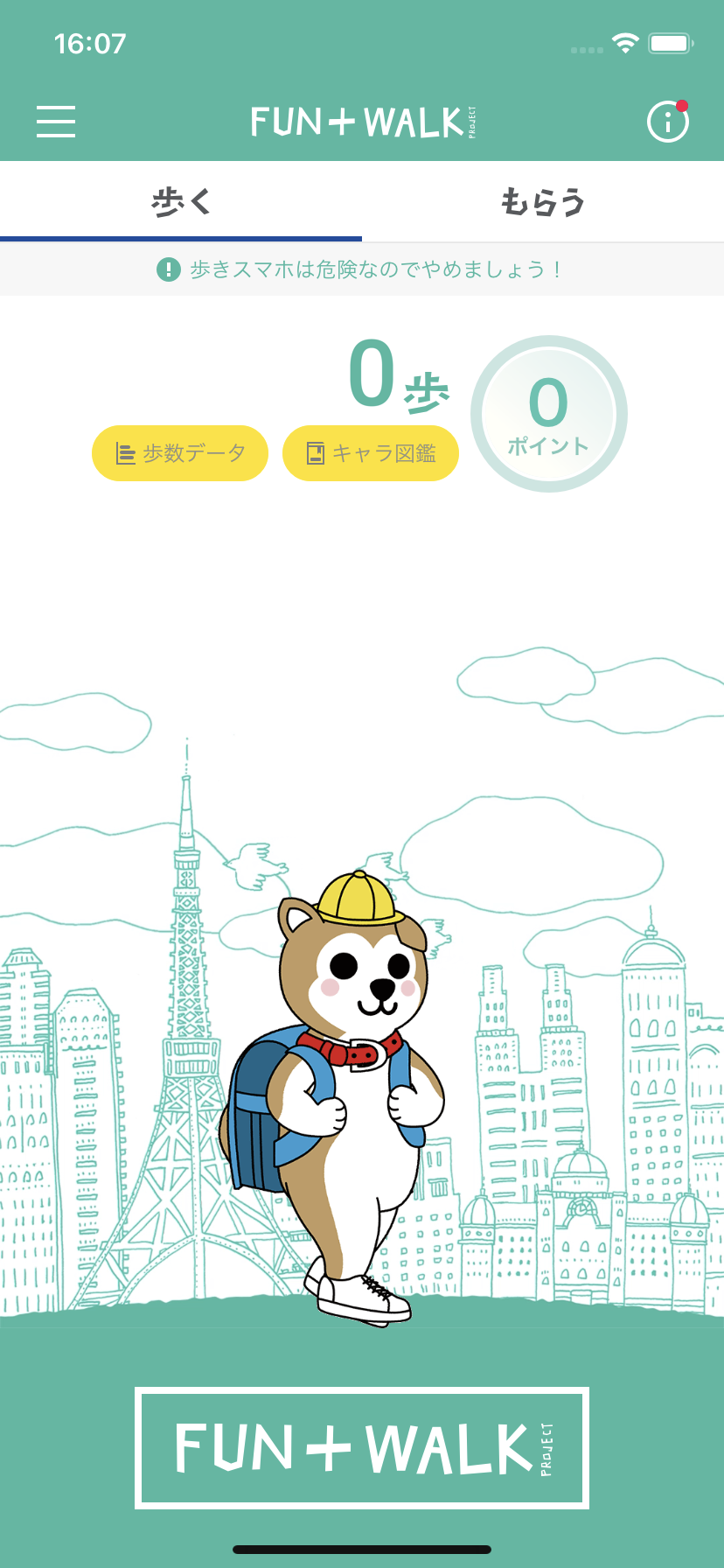 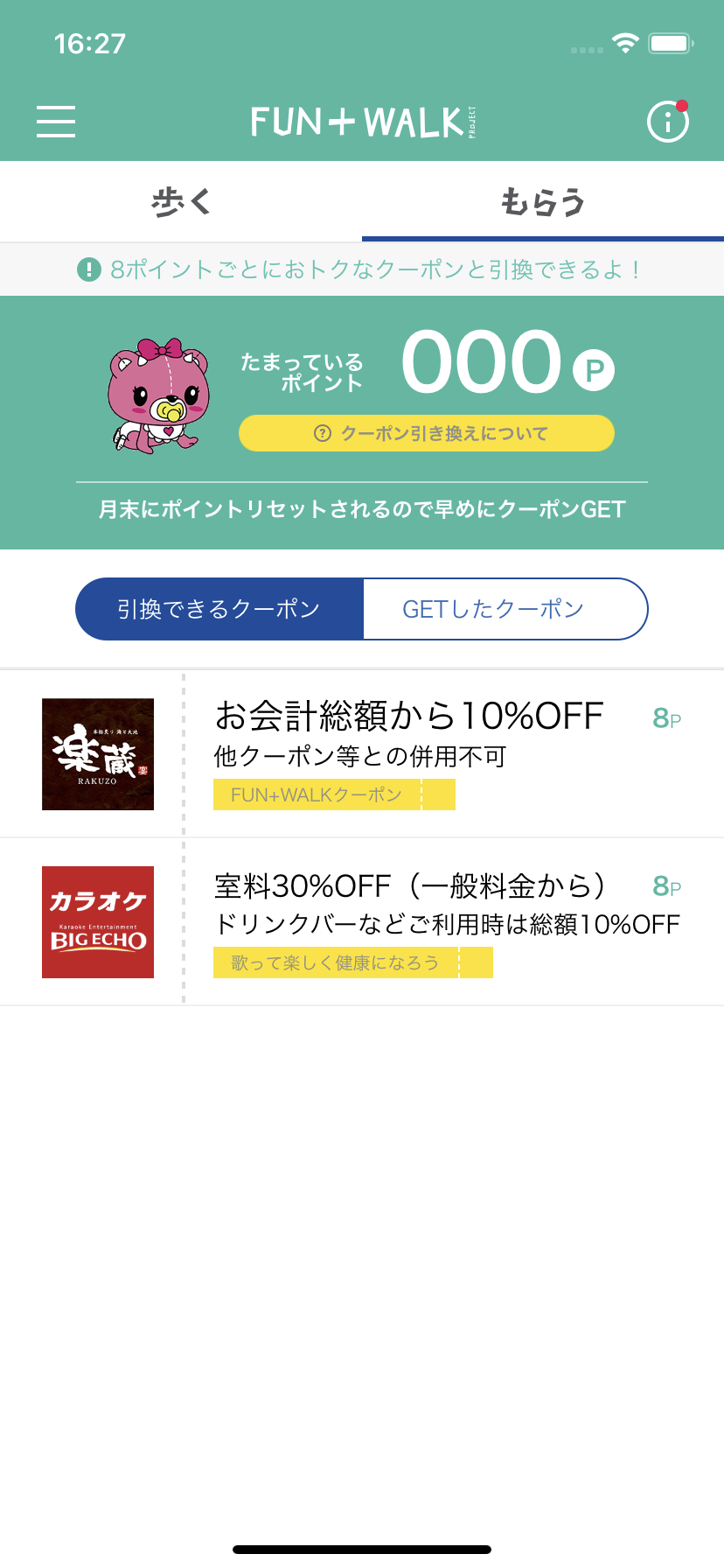 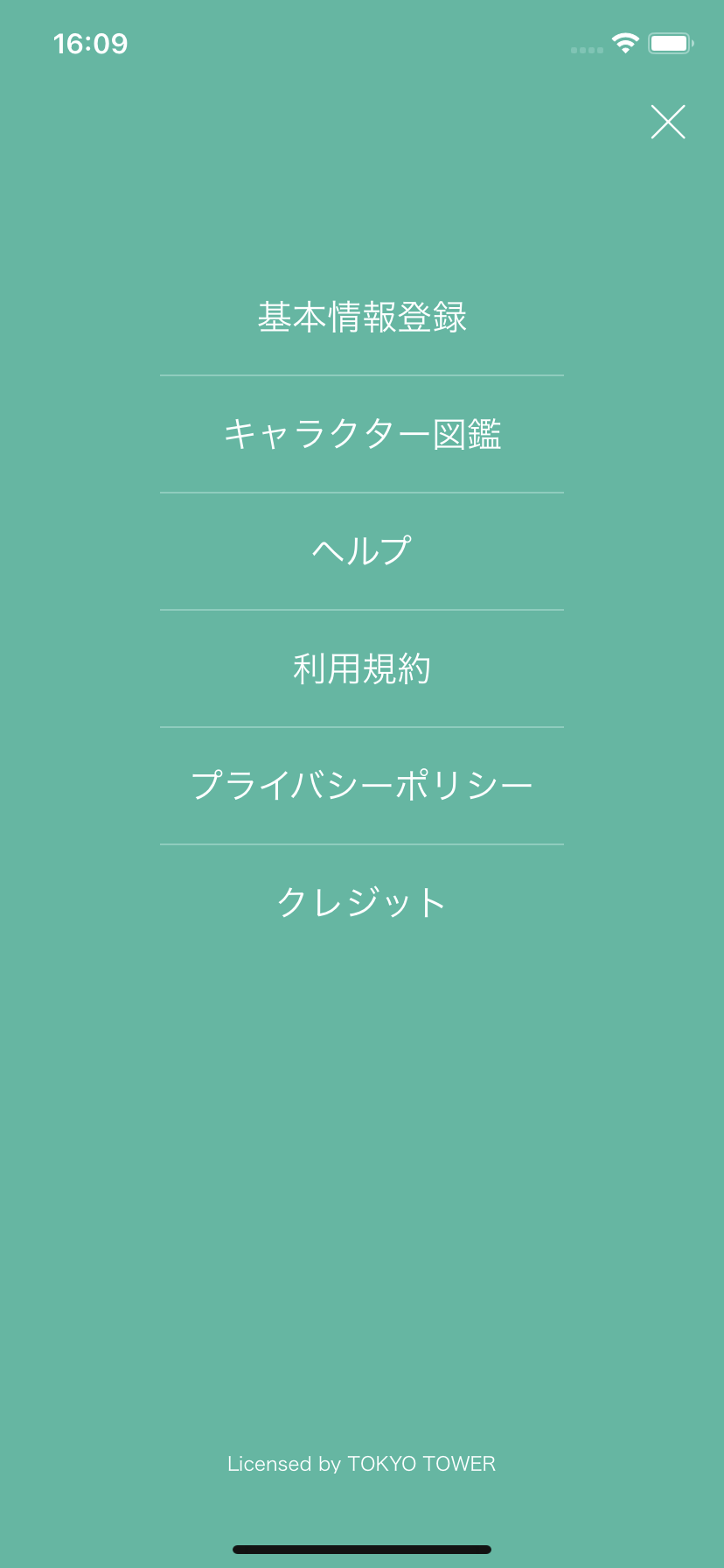 ❶
画面右上にある「もらう」をダブルタップ
❷
「引き換えできるクーポン」の中から交換したいクーポンを選択する
❸
画面下部の「このクーポンをGETする」をダブルタップ
❹
「GETしたクーポン」の中にクーポンが表示されれば完了
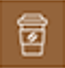 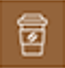 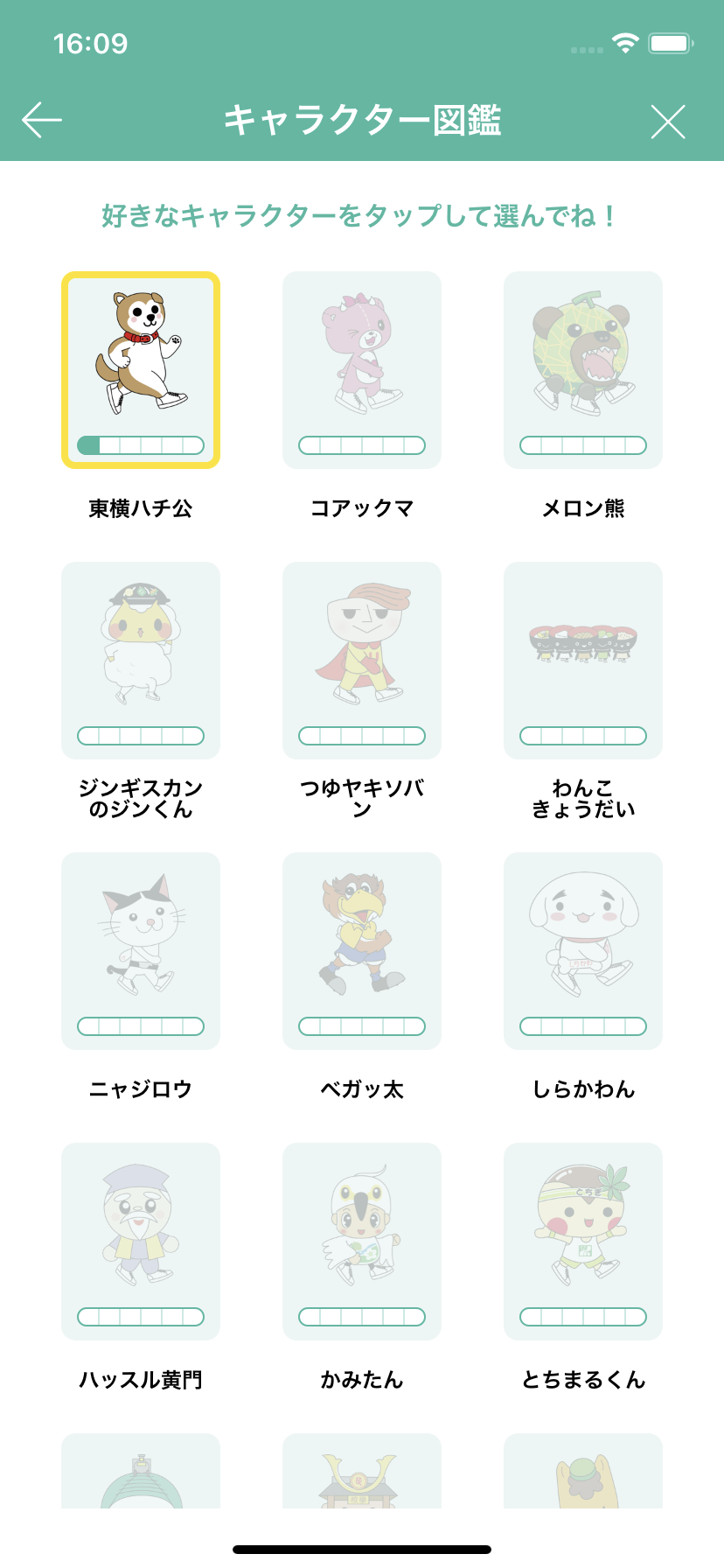 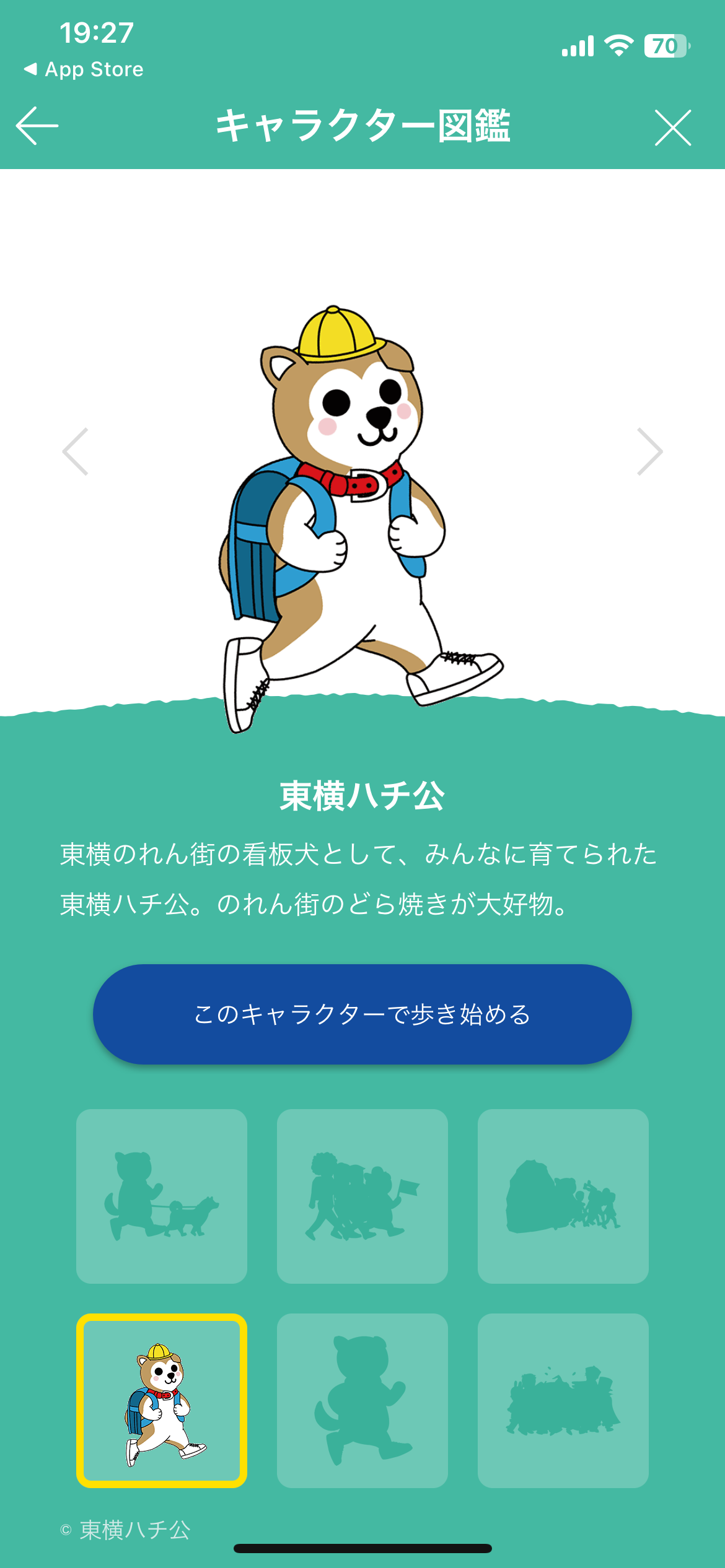 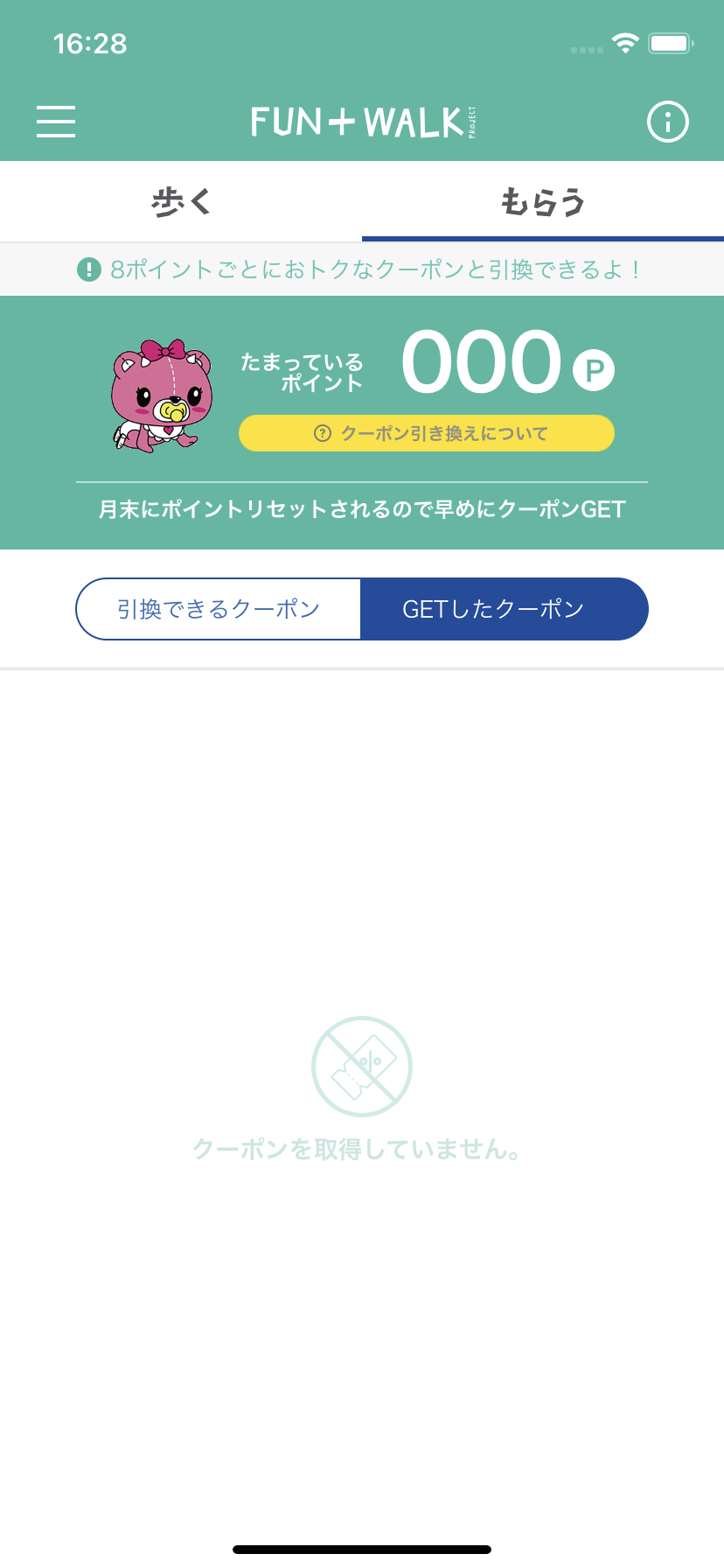 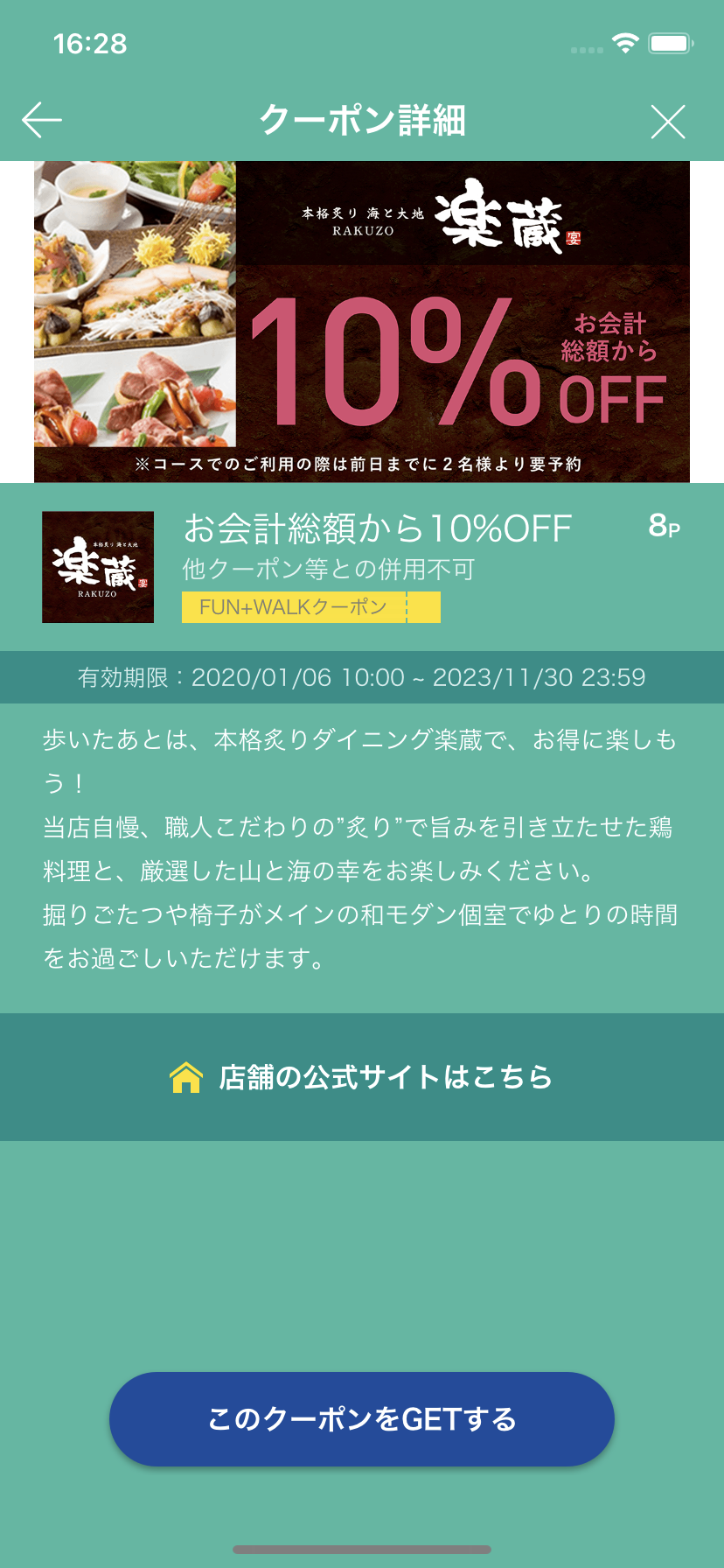 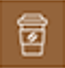 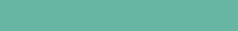 問い合わせ先
3-C
プロジェクトに関する問い合わせ先
funpluswalk@mext.go.jp
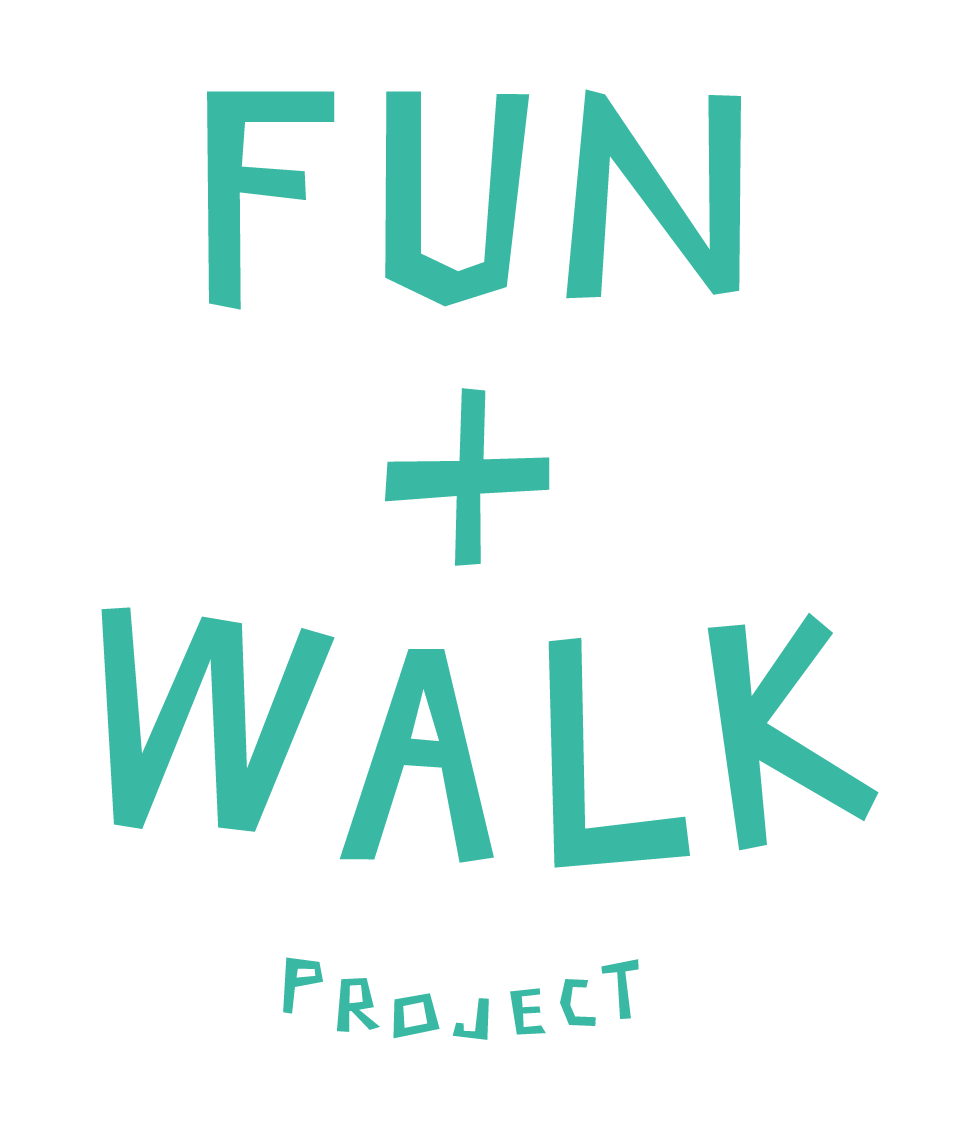